Organic Turf Management
Prepared by: Dan Bauer, AKRF
		      Sam Keitch, PHS
[Speaker Notes: Welcome to this Green Infrastructure Maintenance Training.  This presentation is one of several in the training series.  
You can view the entire series sequentially, or each module independently.]
Overview
What  does it mean to manage turf organically?

 What are the benefits of organic management ?

How can we  use organic cultural practices to maintain & enhance the landscape?
What are the preferred procedures for organic turf management?

 What tools & equipment are needed?
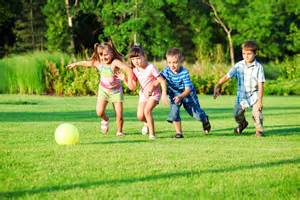 [Speaker Notes: Since many Stormwater Management Practices are surrounded by lawn areas that are planted with turf grass, it is important to manage the lawn so that it doesn’t affect the functioning of the adjacent SMP – and so that it is healthiest for the lawn as well as the people and animals who use it.

In this presentation you will learn: 
*What organic turf management is
*Why we should manage turf organically
*Techniques for organic turf management, and
*Recommended tools and equipment]
What Does “Organic” Mean?
“Organic means landscaping with: 
 NO synthetic pesticides of any kind (insecticides, herbicides, fungicides, etc.) 
NO synthetic fertilizers or soil amendments.”

NOFA (Northeast Organic Farming Association)  Standards for Organic Land Care, 5th Edition, January 2011
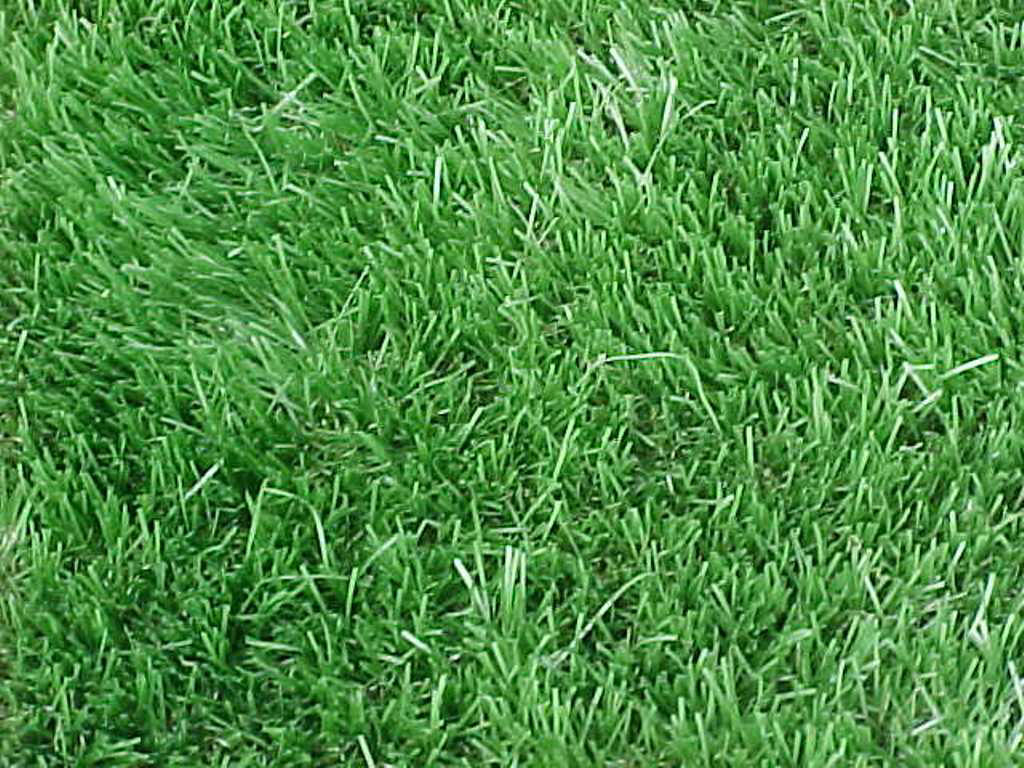 [Speaker Notes: We are using the word ORGANIC in reference to maintaining landscapes – taking the principles of organic vegetable farming and applying them to turf grass, or lawn, which is really just a different kind of crop.

What does organic mean?
As defined by the Northeast Organic Farming Association  (or NOFA), it means landscaping without the use of ANY synthetic products such as pesticides, fertilizers or soil amendments.]
Reasons to Go Organic
Conventional turf management practices:
Unnecessary
A waste of money.
Threaten the health of people, pets, and wildlife.
Harm beneficial organisms.  
Contaminate surface and groundwater.
Degrade  overall health of the lawn.
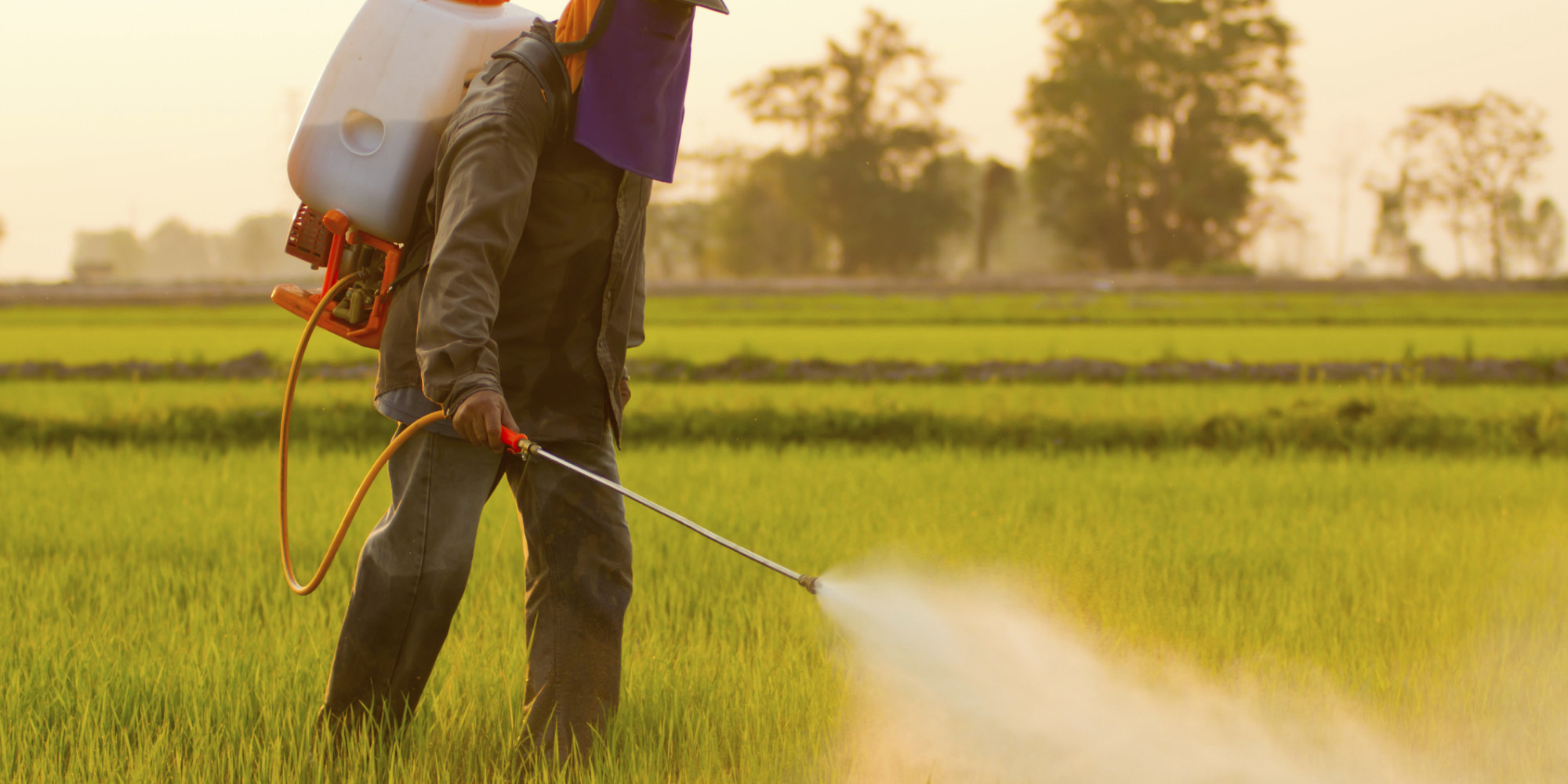 [Speaker Notes: What are the reasons to use an Organic program for your lawn?  Because there are many reasons NOT to use synthetic chemicals!
 Here are just a few:
 Chemical pesticides and fertilizers contaminate surface and groundwater, which is why turf management relates to stormwater issues.
 Synthetic chemicals can threaten the health of people, pets, wildlife and the environment.  For example, the U.S. Geological Survey found that 96 percent of all fish analyzed in major rivers and streams contained residues of one or more pesticides at detectable levels.
 Generally, lawn chemicals are unnecessary, and a waste of money if organic practices are followed.  
 Chemical pesticides and fertilizers reduce the activity of the beneficial organisms in the soil that are critical for plant health.   AND
 Chemicals actually degrade the over-all long-term health of your lawn, garden and soil.

!. One scary fact is that some inert, or inactive, ingredients in pesticides may be more toxic than the active ingredients and can comprise 90 to 95 percent of the product.]
How Do Chemical Fertilizers Work?
Water-soluble chemicals dissolve into useable form with rain or irrigation.

Immediate uptake by plant roots

Excess runs off into storm sewers or nearby waterways
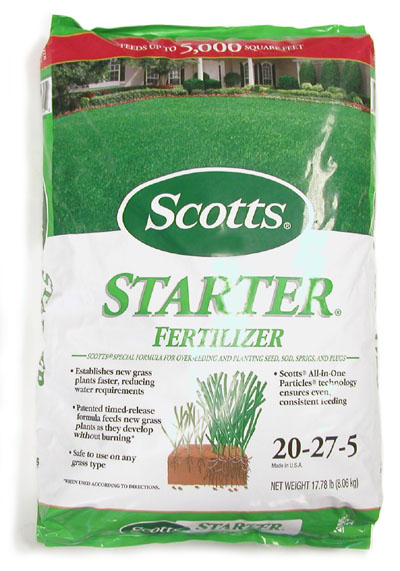 3-part number indicates N-P-K 
Nitrogen(N)-
Phosphorus(P)
Potassium(K)
These amounts are very high!
[Speaker Notes: Fertilizers are composed mostly of three elements:  Nitrogen, Phosphorus and Potassium (N-P-K).  They are in a form that will dissolve in water so that they can be quickly absorbed by turf grass roots.  However, if more fertilizer is applied to the lawn than can be immediately taken up by the plants, the excess is carried with surface water into storm sewers or waterways.  They become non-point source pollutants that can harm the organic life in the streams.   

In this example, the fertilizer is made up of 20% Nitrogen, 27% Phosphorus and 5% Potassium. The remaining 48% is simply filler, or inert ingredients, which are there mostly to help disperse the chemicals.   A way of remembering what these three components are intended to do is the phrase “Up, down and all around.”  Nitrogen boosts above-ground growth, in this case, the green leaves of grass.  Phosphorus targets root growth, and Potassium is considered helpful for all around plant health.  The numbers in this fertilizer mix are very high, leading us to believe that a lot of the chemicals will run off.]
So My Lawn IS Green – What’s the Problem?
Excess fertilization is the problem!  

Excess chemicals will wash away, the lawn turns brown again, and you must buy more!

But it DOES NOT GO AWAY it drains to storm-sewers and waterways.
.
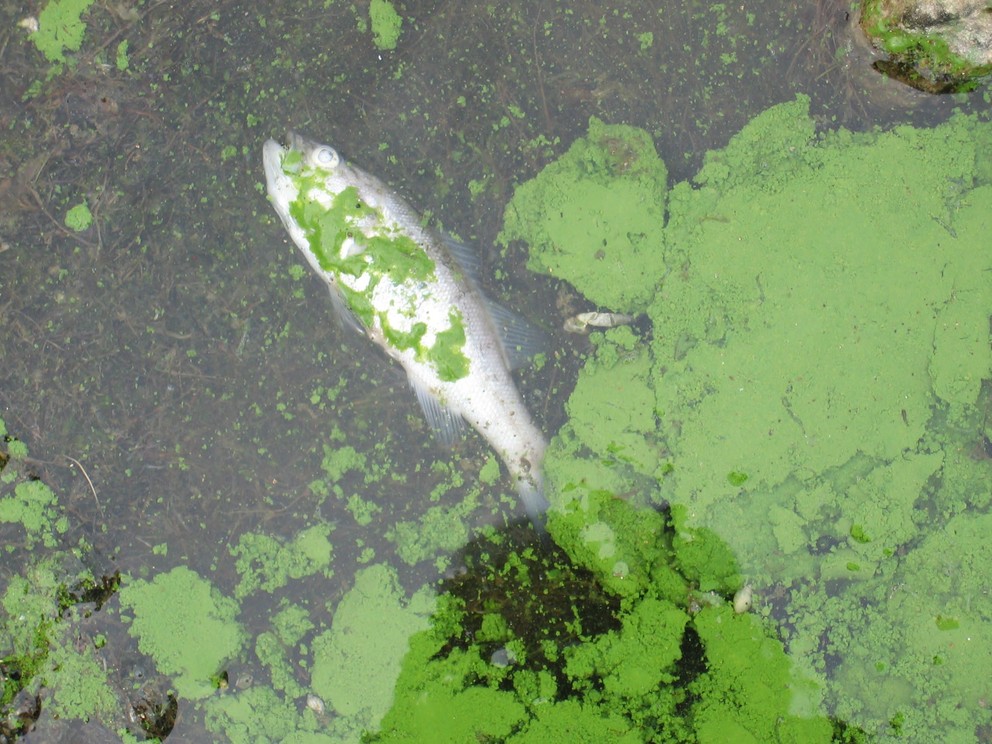 [Speaker Notes: Because the chemicals are water soluble, anything that is not quickly absorbed by plants will be washed away into waterways.
There, the chemicals, especially phosphorus, promote the rapid growth of algae – creating what is known as an algae bloom.  
But algae are short-lived and when they die off, the decomposition process consumes the dissolved oxygen in the water. 
When the dissolved oxygen content decreases, many fish and aquatic insects cannot survive.
This results in a dead area.]
Nonpoint Source Pollution
It’s about the runoff!
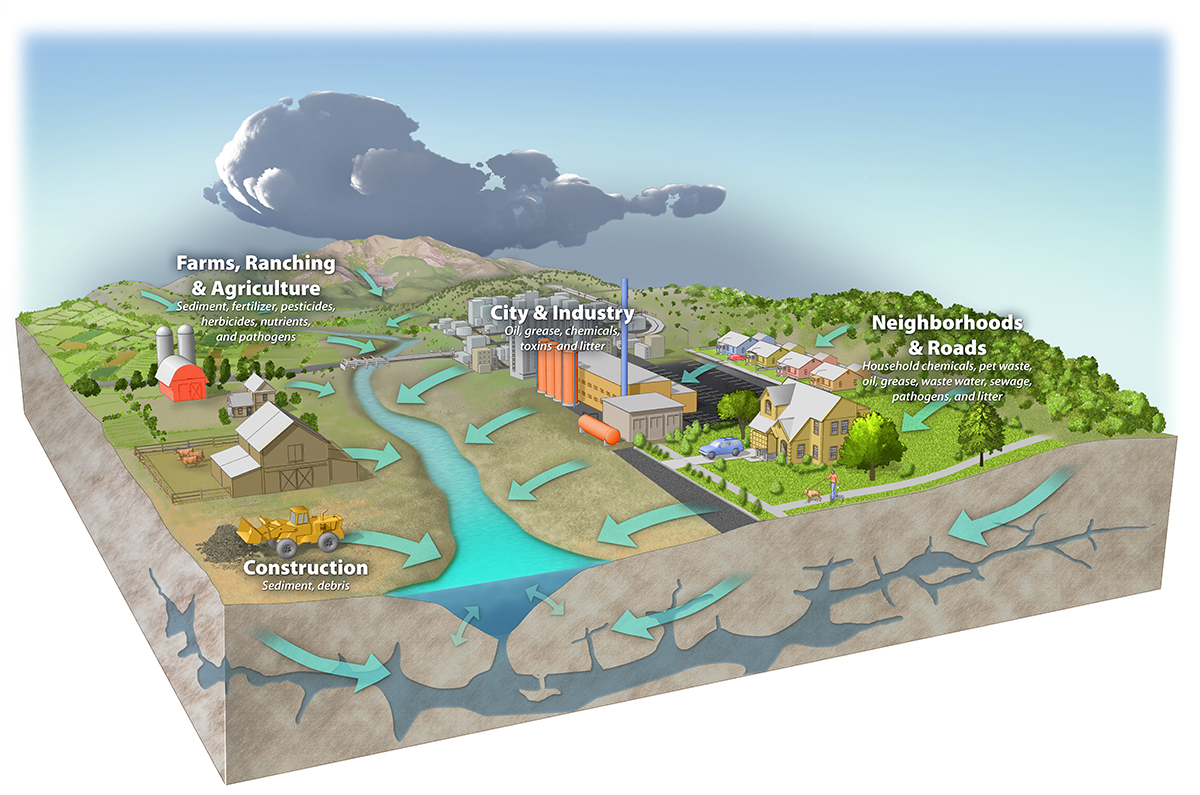 Algae plumes in Delaware and Chesapeake Bays
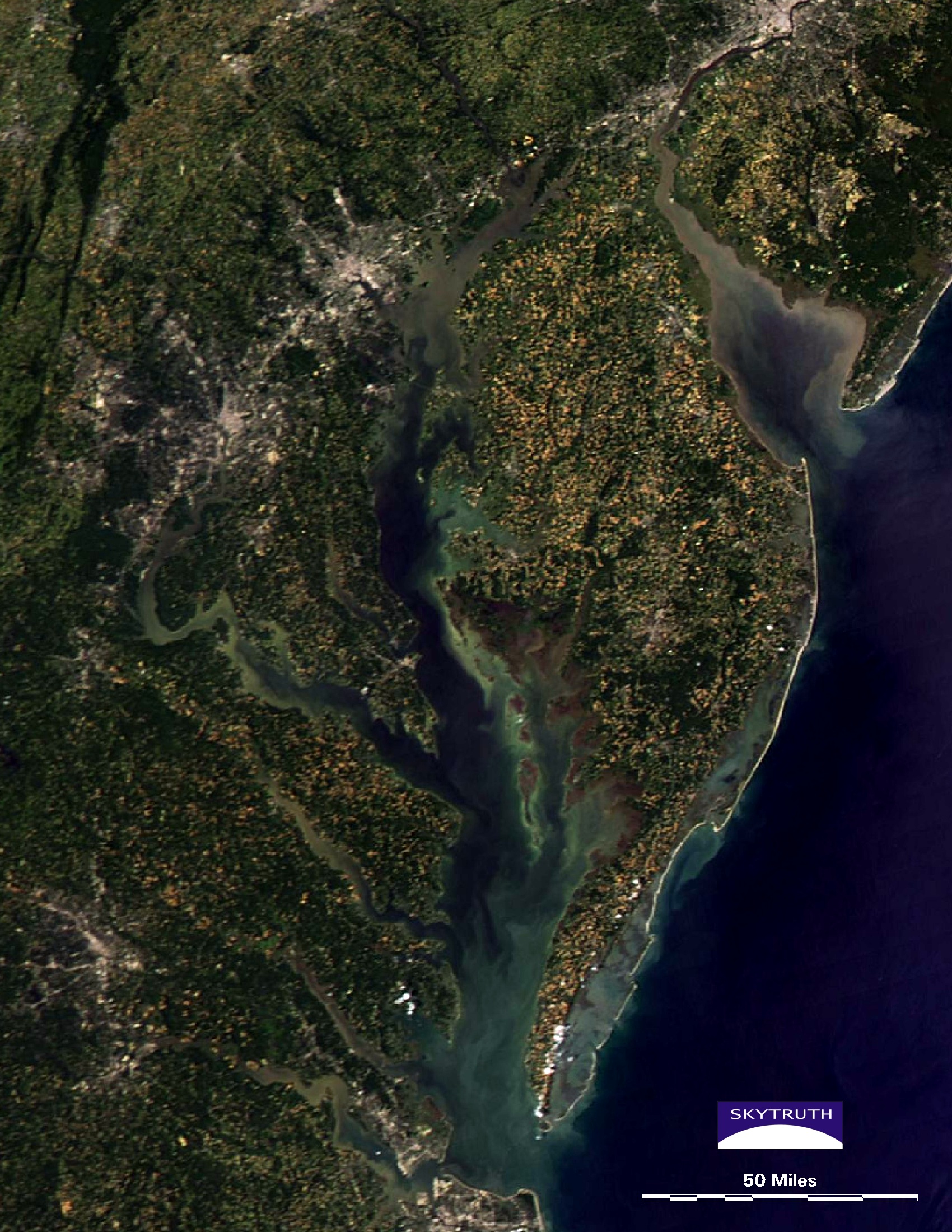 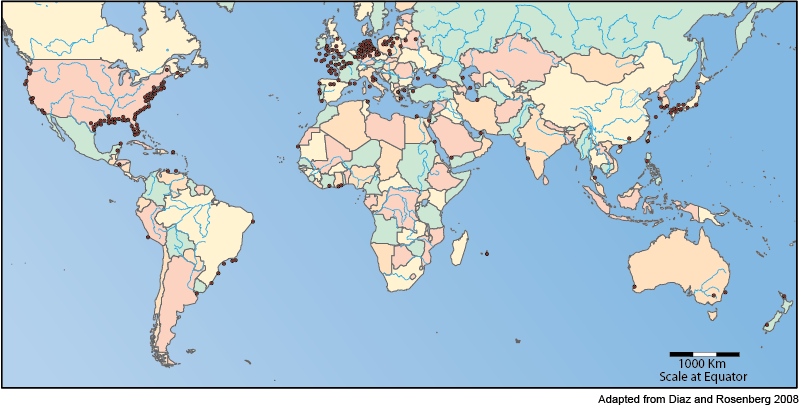 Algae plumes create
“deadzones” around the world
[Speaker Notes: Runoff from rainfall or snowmelt moves over and through the ground, picking up and carrying away natural and human-made pollutants that are deposited into waterways.  The nonpoint source pollutants caused by non-organic turf management are mainly phosphorus and nitrogen, which cause algae blooms.  When the algae blooms pour into open water, such as the Delaware and Chesapeake Bays, they are called algae plumes – shown as the purple or grey haze on these maps.]
New & Improved!
We need to change the way we maintain public  and private landscapes.

	     To preserve our environment, we should use 
		ecologically friendly methods and materials.
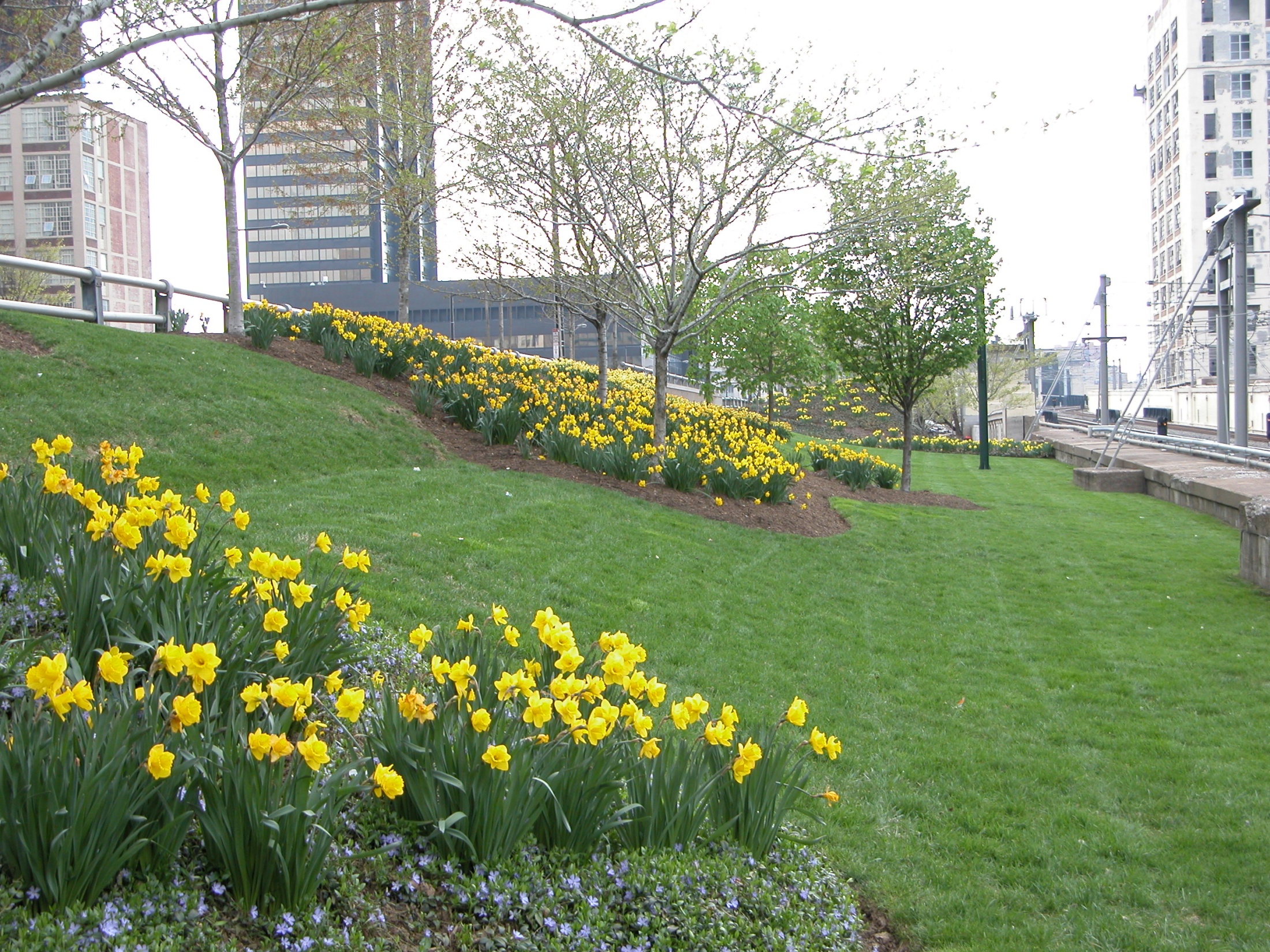 [Speaker Notes: So to slow the runoff pollution process we can implement a new way of managing landscapes: The Organic Approach. 
Or, since the commercial lawncare industry has only been around since the 1960’s, maybe this is going back to the old tried and true way that existed before lawncare became institutionalized!]
A Different Approach
Conventional :
Synthetic Fertilizers
Chemical Pesticides
Generally low mowing heights
Treats symptoms 


Organic:
Natural, Organic product
Does not treat symptoms 
Creates and establishes healthy soil
Solves Problems
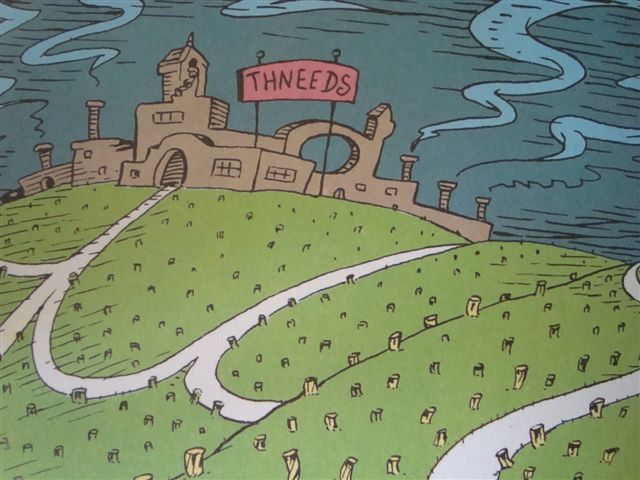 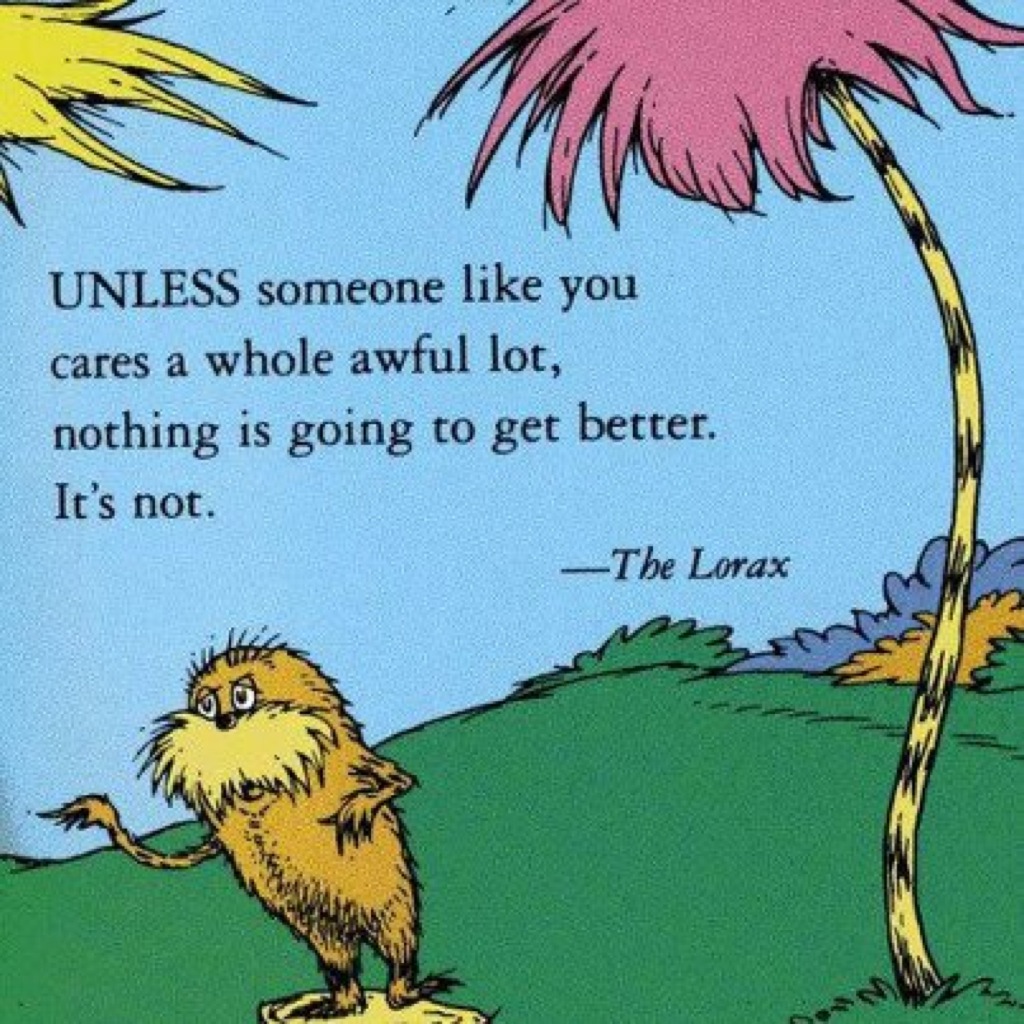 [Speaker Notes: What are the differences between the conventional way and the natural way to manage landscapes?

Conventional Non-Organic Methods: 
Use Synthetic Fertilizers that wash off and pollute.  When they stop working, then you have to apply more.
They use Chemical pesticides that typically kill helpful organisms, too.
Generally they use low or short mowing heights.  This reduces the plants’ ability to photosynthesize.
 They treat symptoms: basically making the plants depend on the chemicals!

With Organic Methods:
The objective is to create and establish a healthy soil, which in turn will take care of the plants by itself. 
Organic practices Solve Problems instead of treating symptoms.
We do not treat symptoms but instead treat or improve anything lacking in the soil as determined by science, either by  soil samples or other analysis.
We use Organic products that are not water soluble, so they are less likely to travel with stormwater.]
What Should We Change?
Lawns are monocultures





V
							       vs.



						Ecologically diverse landscapes - a better choice! 

  
 “ Americans  spend $27 billion per year caring for our turf and lawns- 
    that’s ten times more than is spent on school textbooks!”
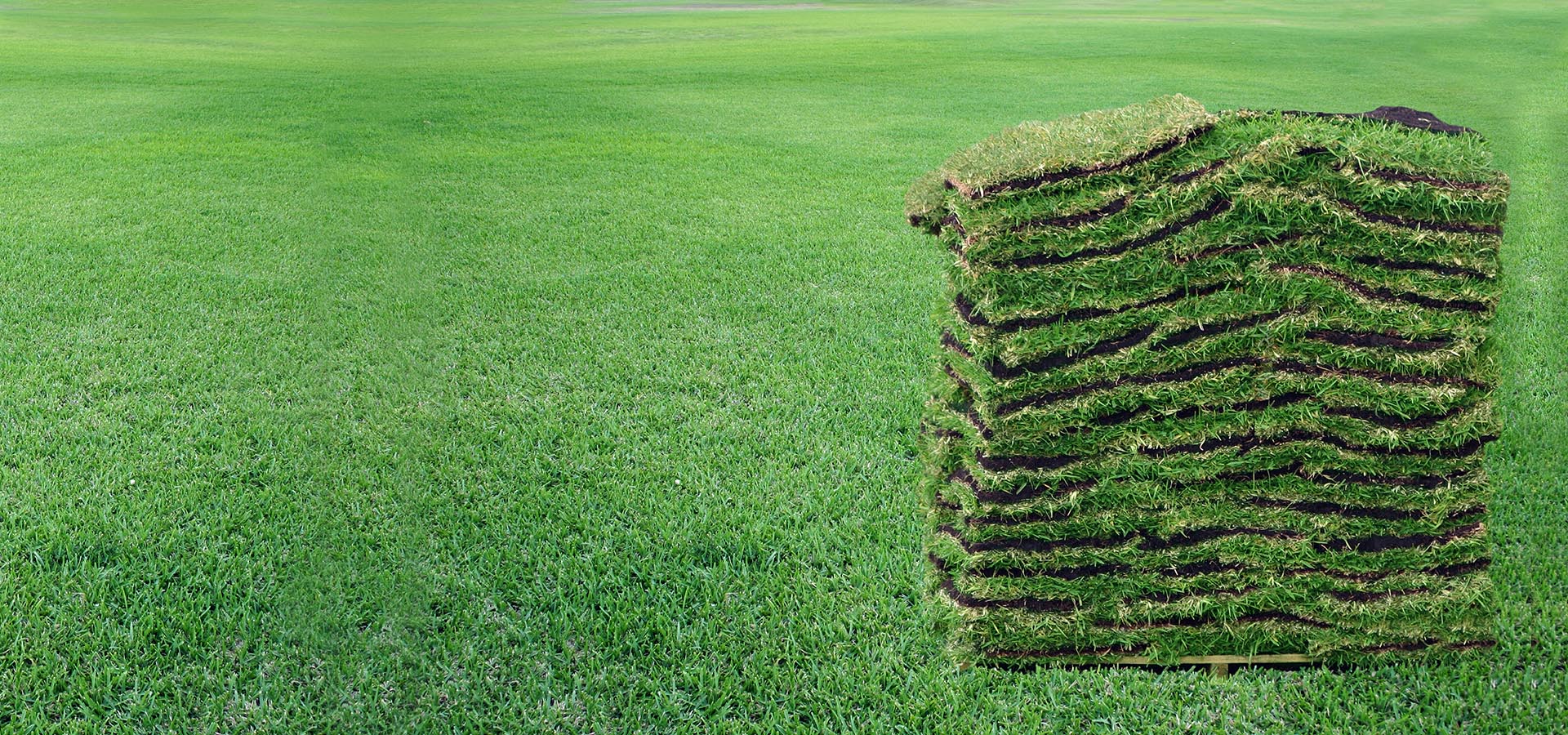 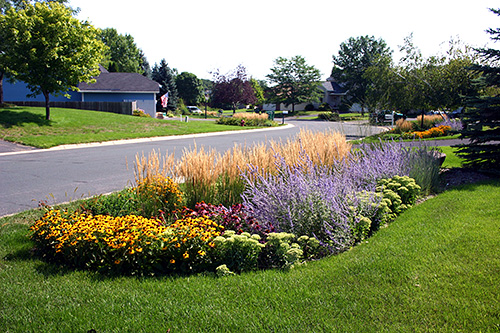 [Speaker Notes: Traditional lawns are monocultures, which means that there is only one type of plant.  This situation does not exist in natural systems and it is vulnerable to attack by pests.  There have been many cases where an introduced pest targeted and wiped out a whole species – such as the Dutch Elm Disease.

It is healthier to have a diverse palette of plants in a landscape and less turf grass.  Since turf grass is dense and thick and has shallow roots, water tends to run off the surface, promoting non-point source pollution.]
What Should We Change?
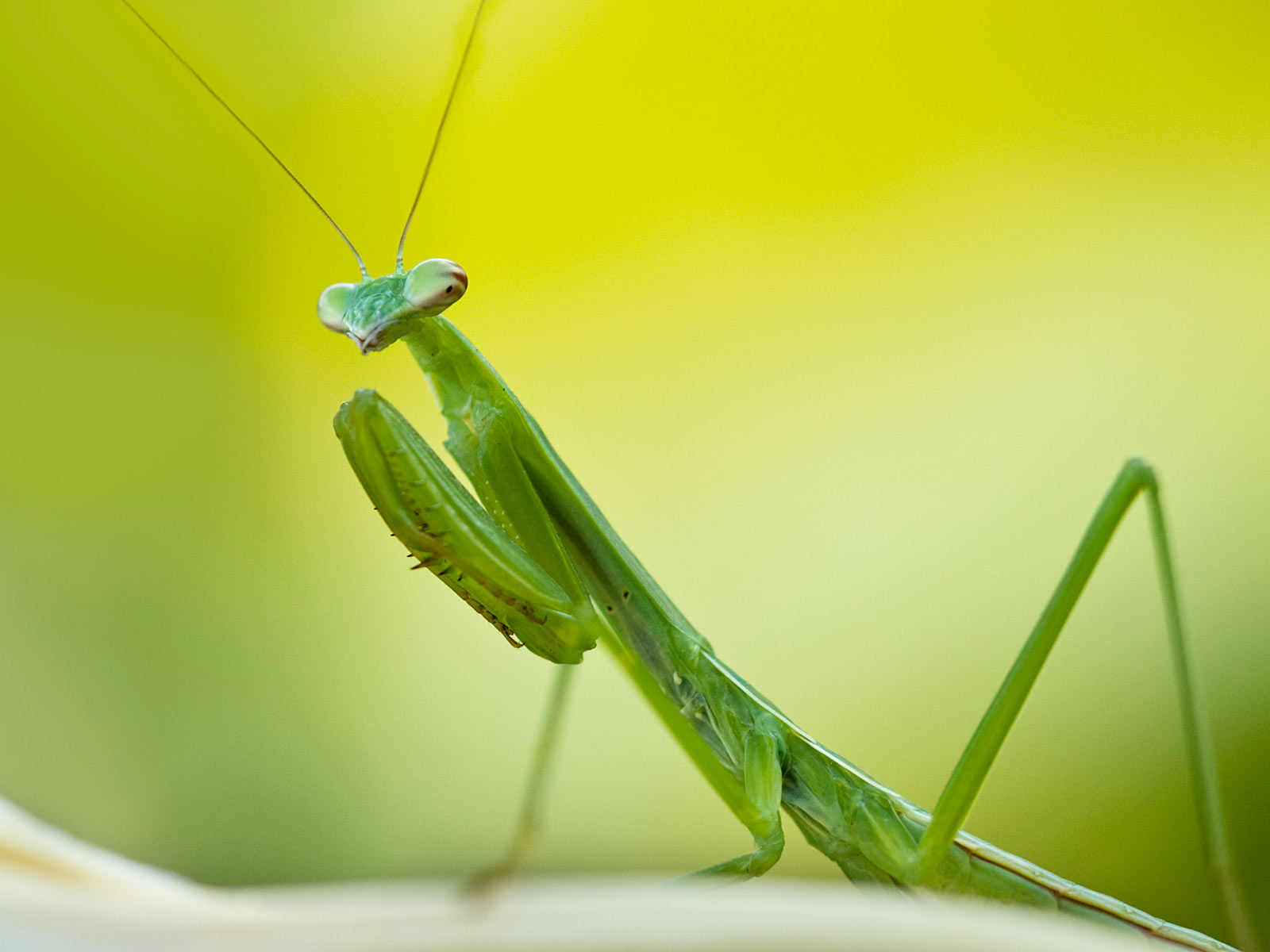 Pesticides
Synthetic Fertilizer
Synthetic Herbicide
[Speaker Notes: By using organic maintenance tactics that are healthier for the environment, we can avoid the use of synthetic chemicals.

Researching the characteristics of available turf species and matching them with the climate, moisture, sunlight and soil properties will go a long way toward better organic management.  The proper plant for the location will require less external intervention.
In both lawns and planting beds, if we choose the best plant species for the conditions and take care of the soils, we won’t need to use synthetic fertilizers or weed killers or pre-emergent controls.  
Integrated pest management, or IPM, is an ecosystem-based strategy that focuses on long-term prevention of pests or their damage through a combination of techniques such as biological control, habitat manipulation, modification of cultural practices, and use of resistant varieties.  With IPM, we can avoid the use of pesticides.]
What Do Grass Plants Need?
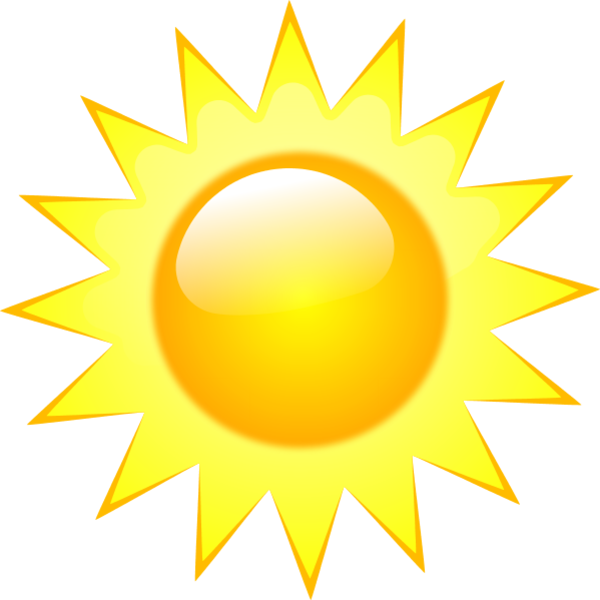 Sunlight
Soil Nutrients
Air
Water
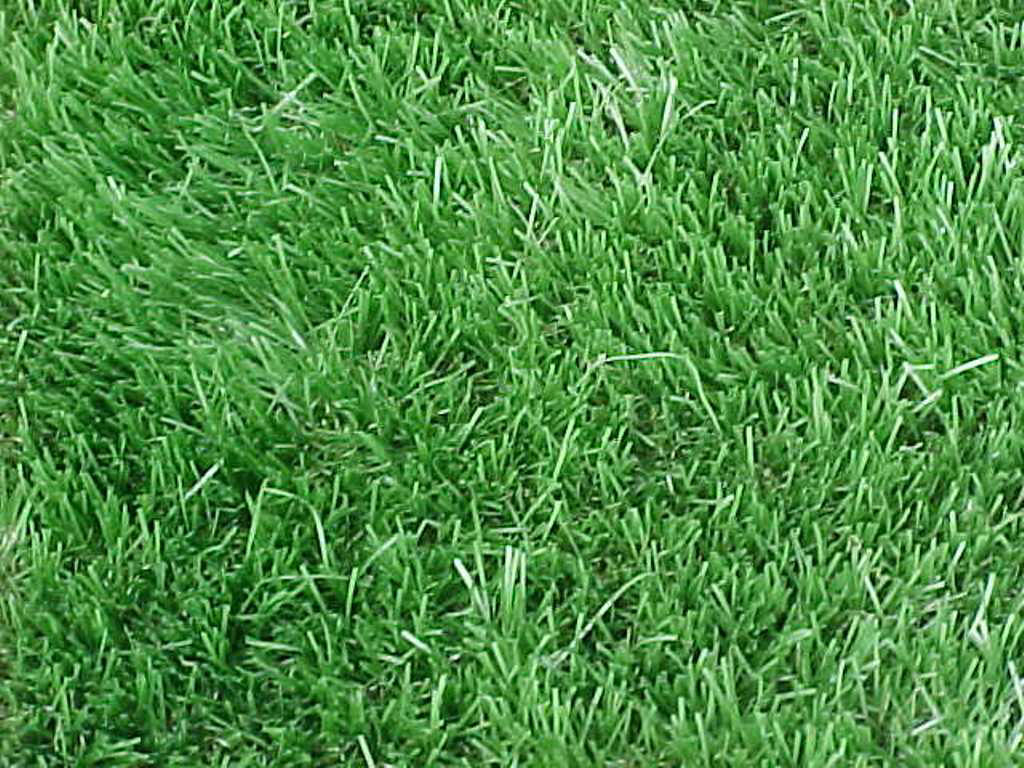 [Speaker Notes: As is true for all plants, turf grass plants need sunlight, nutrients, air and water in order to grow.  Of these necessities, nutrients, air and water are all found in the soil.  For this reason we say….]
What Should We Change?
“Feed the Soil” 
rather than
“Feed the Plant”
It’s all about the soil!
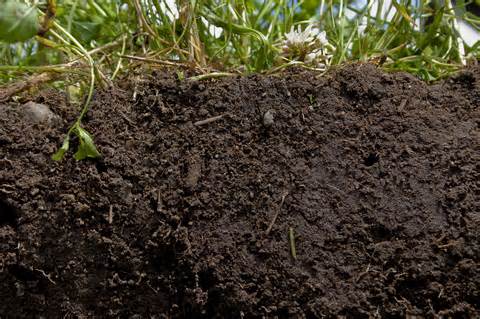 [Speaker Notes: …Feed the Soil rather than the plant.  A management strategy that addresses the biological needs of the plant places emphasis on soil health and allows us to avoid the use of synthetics.]
New Practices to Build Soil Biology
Cultural Practices
Aeration & reducing compaction
Overseed
Topdress with compost & leafmold 
Apply compost tea (Actively Aerated Compost Tea)

Weed Control
Manual weeding
Spot treatments (EPA minimum risk pesticides)
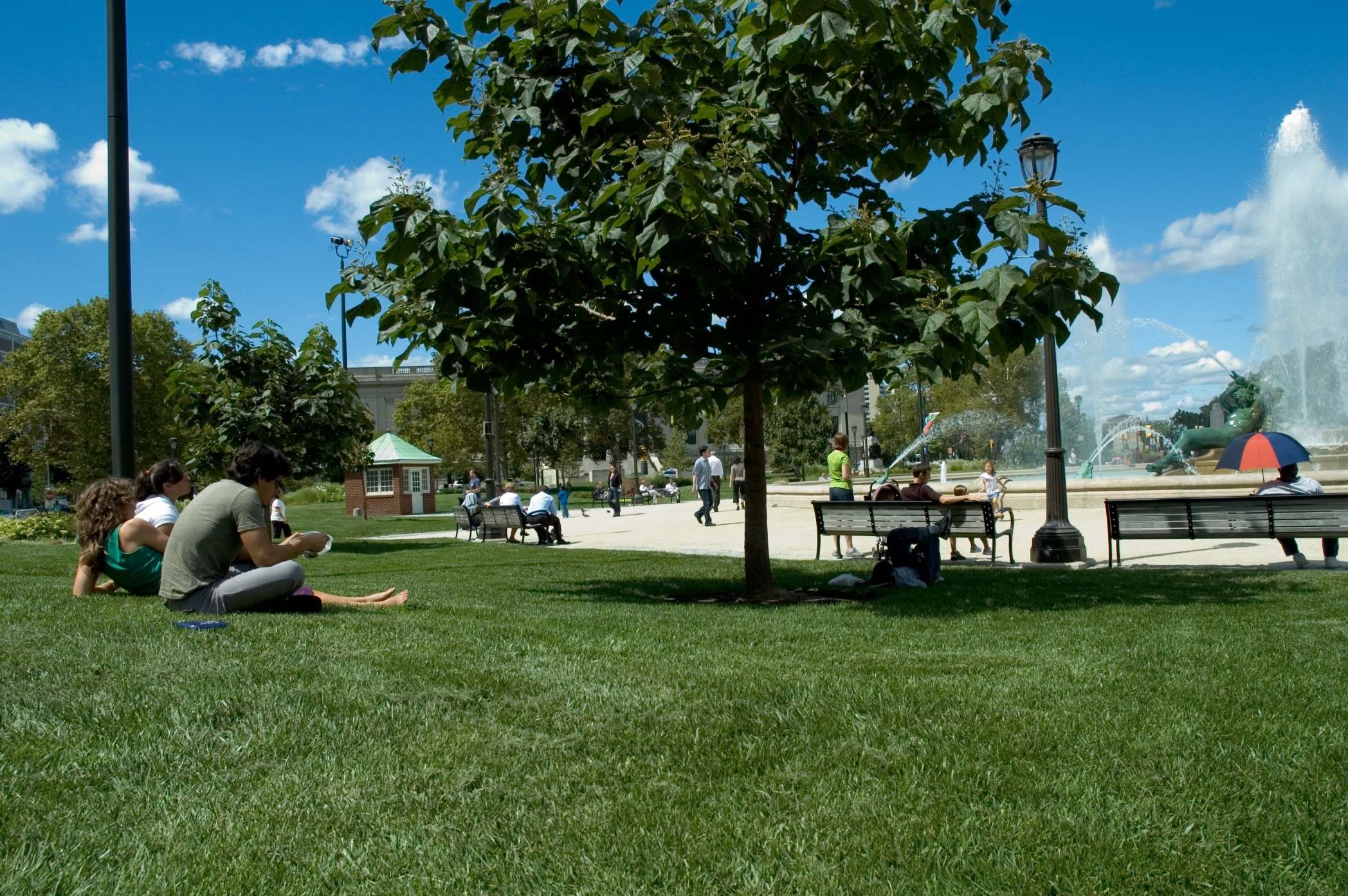 [Speaker Notes: Rather than using chemicals, we should use cultural practices that work toward healthy soils.   With healthy soils, there will be better plant growth leading to reduced need for other treatments.  
We will discuss each of these practices.]
Types of Soil
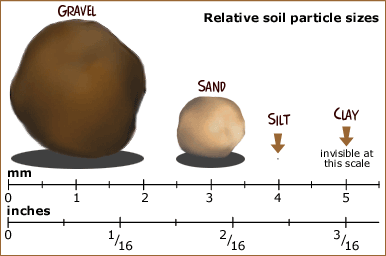 Texture
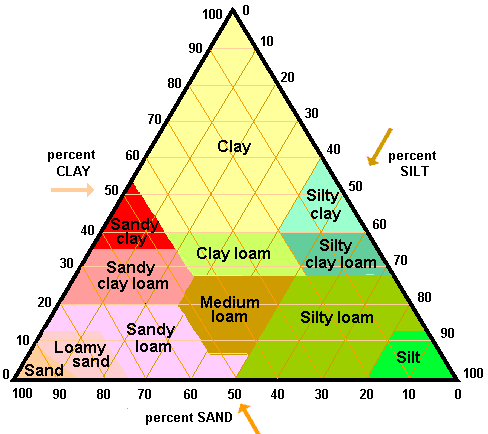 [Speaker Notes: So let’s learn about the properties of soil.  Soil texture refers to the proportions of clay, silt and sand particles in the soil and is very important to the lawn.   Sand particles are the largest and clay particles are the smallest, virtually microscopic.  

To get a healthy lawn, your soil will ideally be made up of a balance of these particles that range in size and therefore allow pore spaces to exist between the particles. This blend is called loam soil.  Loam soil holds moisture but also drains well when you water the lawn.   It is able to retain nutrients and allow air flow, making it the most ideal soil for a lawn.]
Soil Texture Analysis
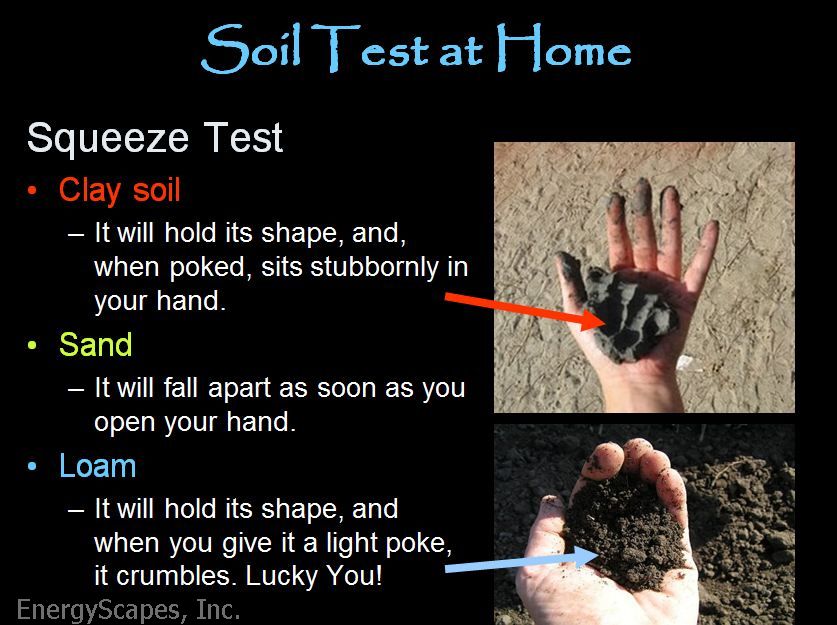 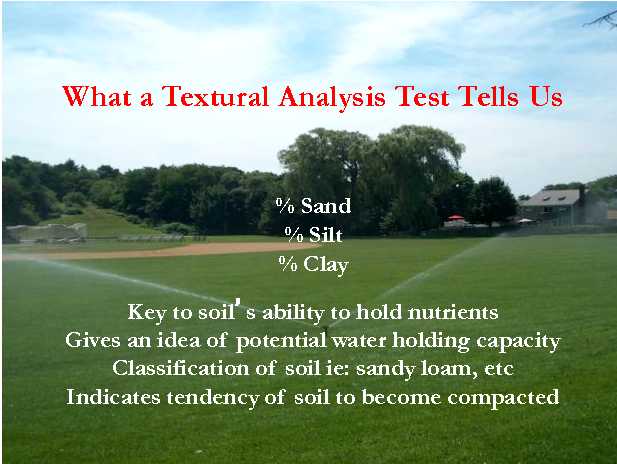 [Speaker Notes: It is easy to estimate the texture of a soil sample by simply squeezing it in your palm.  Clay will form a ball, while sand will sift through your fingers.  Loam will hold its shape, but then crumble if you poke it.   So loam has the best qualities for turf grass growth.

The texture of the soil determines its ability to hold water and nutrients so that these things are available to the plants.  Clay soils are more easily compacted than sand or loam, so knowing that the soil is clay helps with management decisions that might cause compaction, such as using heavy equipment.]
Soil Test
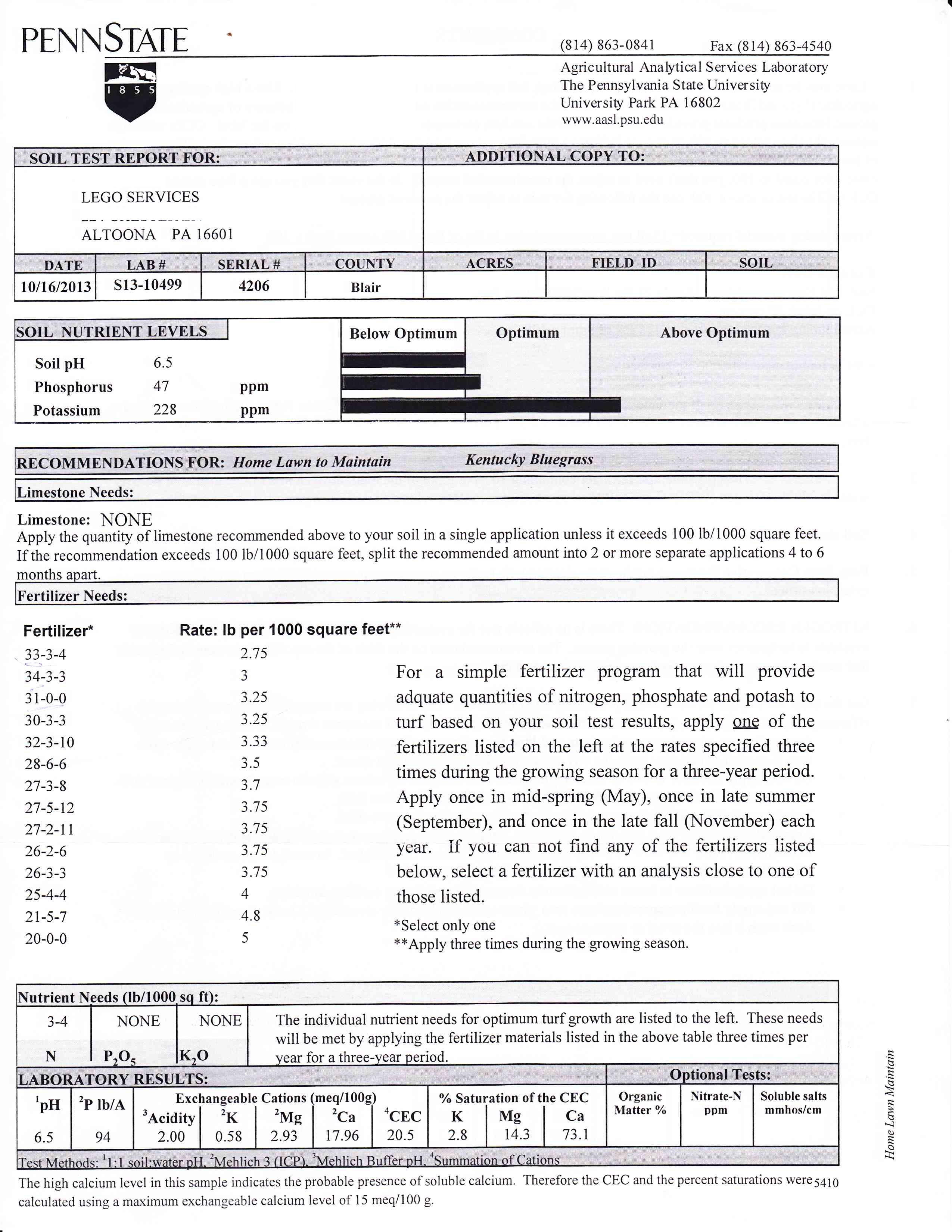 A soil test is needed to determine the pH of your soil.
The ideal soil pH for lawn grasses is 6.5, just a little on the acidic side.
[Speaker Notes: -PH level is also very important.  PH refers to the degree of acidity and alkalinity, and  is measured on a scale of 0-14.  A pH of 7 is neutral, lower than 7 is acidic, and higher than 7 is alkaline.  The ideal soil PH for lawn grasses is around 6.5, just slightly acidic.

-The best way to test the soil is to take a sample and send it to a lab for analysis.  To get an overall picture of the soil pH, take portions of soil from various parts of the lawn and mix them together in the sample bag.  These tests will tell you exactly what your soil is lacking. This way you can determine what your soil needs and what organic material you should use to improve it.]
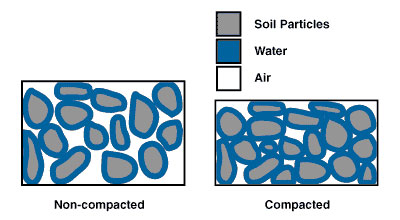 Compaction
Compaction leads to weed pressure, low permeability, and low gas exchange.   This leads to shallow root systems.
									WEEDS LOVE COMPACTED SOIL!
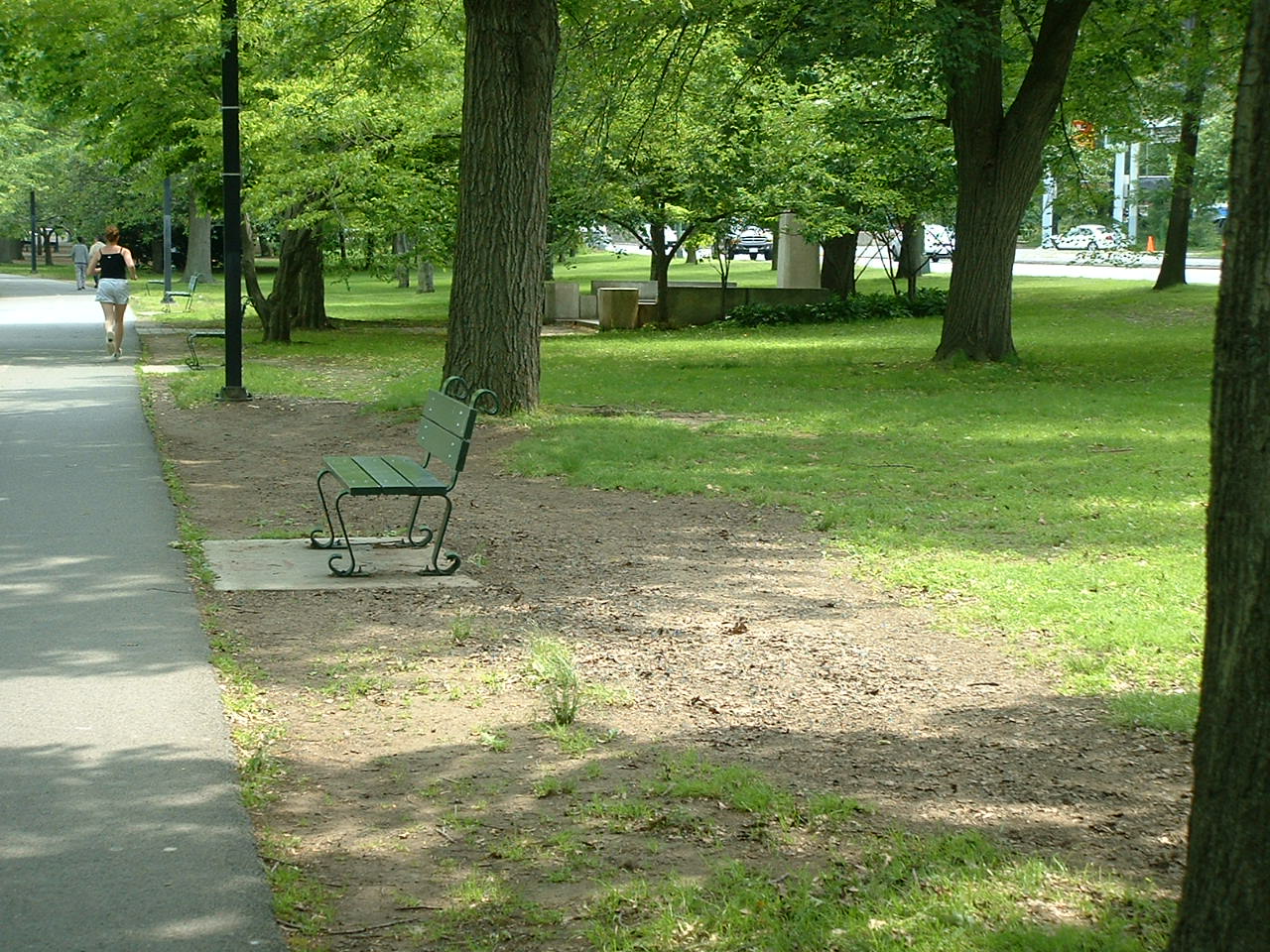 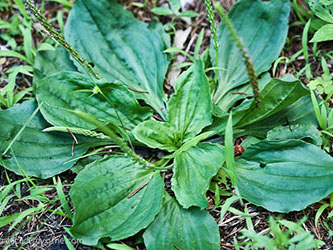 Plantain
[Speaker Notes: -One of the most harmful conditions for the soil for lawns and many landscape plants is soil compaction. This is very common in urban settings. Clay soils and wet soils are particularly susceptible to compaction. 

Soil compaction occurs when an area gets a large amount of traffic either by foot or machines. When heavy objects go over a lawn all the soil particles are smashed into each other. This makes it more difficult for the soil to retain the moisture and oxygen levels needed to sustain plants like lawn species and many desirable landscape plants.  These conditions favor shallow root systems, and weeds love compaction.  Plantain in a lawn is a sign of compaction.]
Compaction
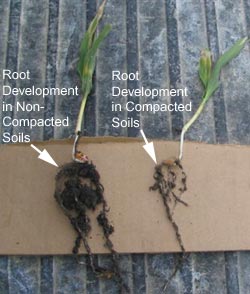 [Speaker Notes: -On the left you see the roots of a plant that grew under optimal conditions. On the right the same kind of plant grew in a compacted area. Notice how much more vigorously the roots grew without compaction.]
Aeration
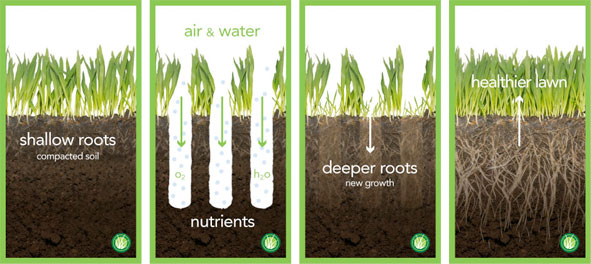 Perforate the soil to allow roots access to air, water and nutrients.
[Speaker Notes: The best way to reduce the effects of compaction is to aerate the lawn. 

Aeration involves perforating the soil with small holes to allow air, water and nutrients to penetrate to the grass roots. This helps the roots grow deeply and produces a stronger, more vigorous lawn.]
Aeration
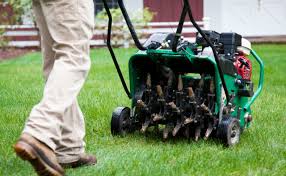 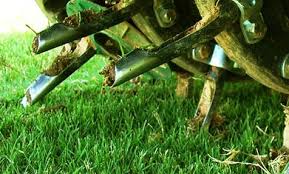 Core Aerator
[Speaker Notes: There are two different machines that are used to perform aeration. 

The most common is a core aerator that removes small pieces of the lawn so that organic material, oxygen and water can fill the void.  This is an example of a “Straight-up-and-down” aerator – where the tines penetrate straight into the soil.  The hollow core tines are recommended over solid tines that actually compress the soil around the tines, but even with hollow core tines there is still concern that the areas around the tines remain compacted.]
Aeration
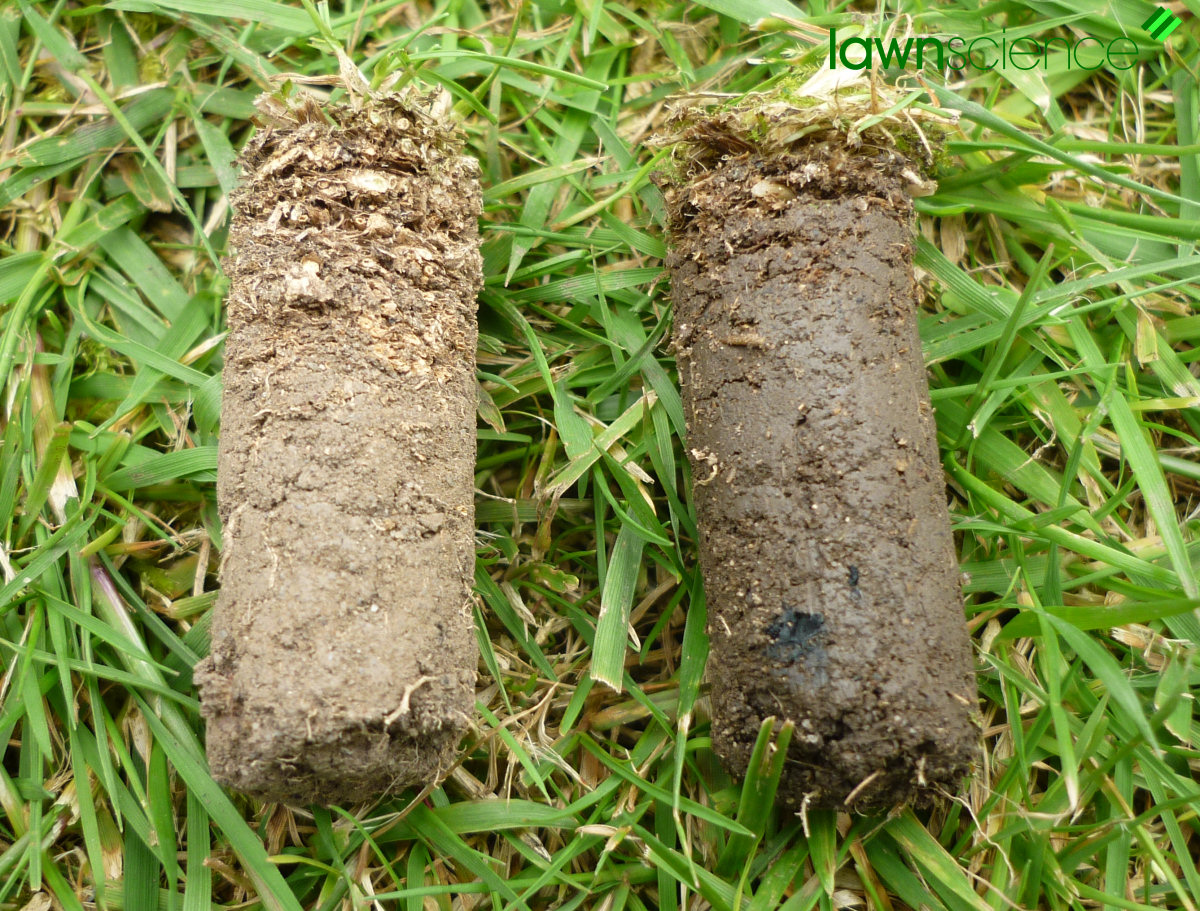 [Speaker Notes: These are aeration plugs from hollow tine aerators.  Looking at these, you can see the depth of the aeration .  If it’s intensely compacted, the hollow core will not even pick up a plug, which means you have to go slower when aerating.  You can evaluate compaction just by looking at the plugs.  Spacing between the cores is critical – they should be close together.  Hollow tines are preferred.]
Aeration
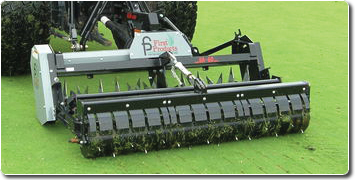 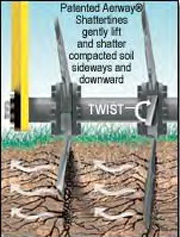 Shattertine Aerator: Lifts and fractures
[Speaker Notes: Another type is a shattertine  aerator that slices into the soil profile, lifts the adjacent soil and fractures the top layer of soils to create spaces between the particles.   This is an example of what is called a heave action aerator, which addresses compaction in a larger area surrounding the tines.   This machine is currently recommended over the straight up-and-down core aerator.

For either type of aerator, a 4 inch depth is the minimum recommended.  Research has shown that grass root growth often stops at the depth of the aeration tines, so some institutions such as golf courses aerate to a depth of up to 10 inches.]
Thatch
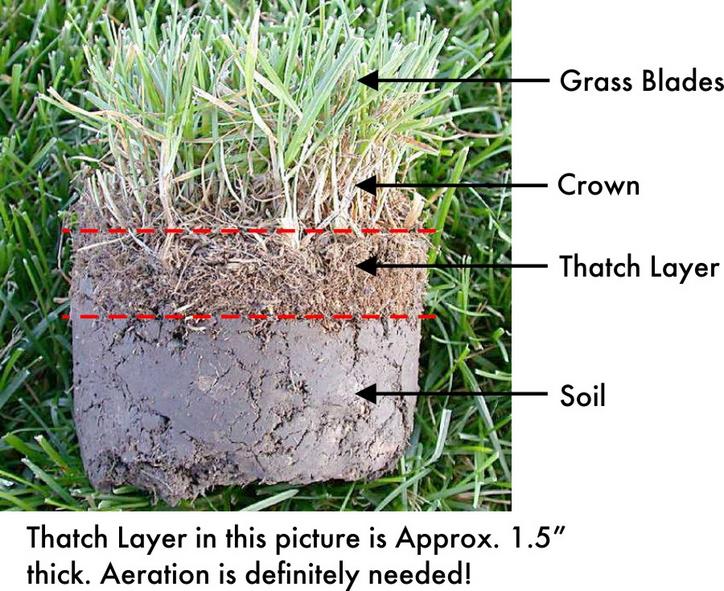 A thick layer of thatch indicates low microbial activity in the soil.
[Speaker Notes: Here is a core sample that shows a thick layer of thatch which is unhealthy for lawns. 
Thatch is a loose, intermingled organic layer of dead and living shoots, stems, and roots that develops between the zone of green vegetation and the soil surface. 
Thatch build up begins when the turf produces organic debris faster than it can be broken down by decomposition. This means that there is not sufficient microbial activity in the soil to break down the organic material – a result of lack of oxygen.]
Case Study: The National Mall Washington DC
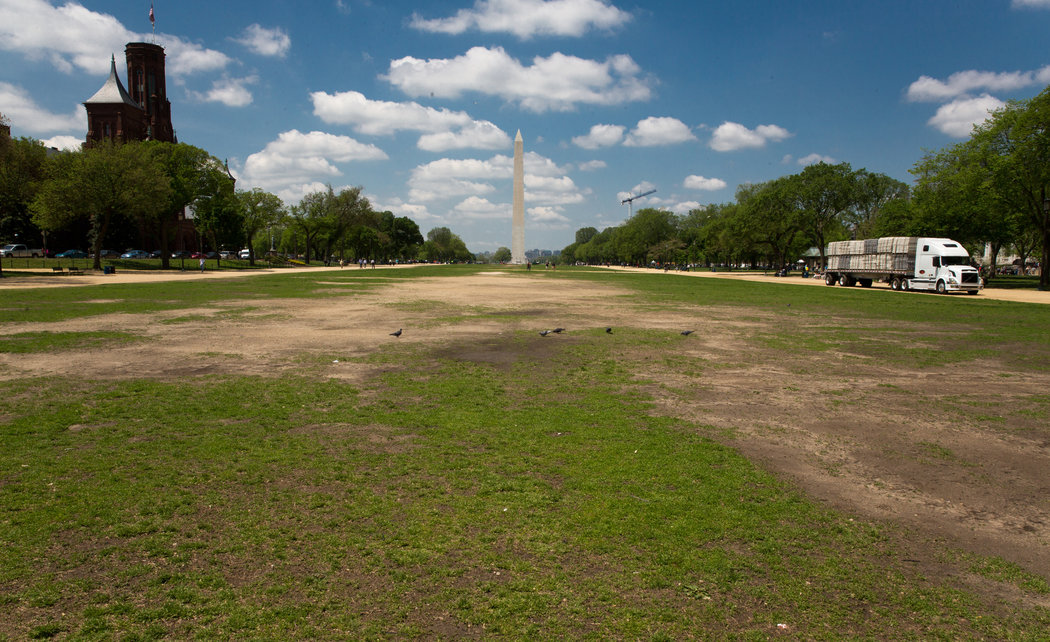 Turf restoration project designed for a healthy and water efficient landscape.
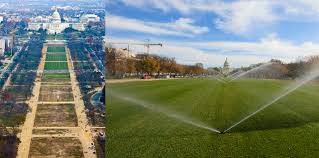 [Speaker Notes: Here at The National Mall in Washington, DC, they recently restored all of the lawns that were in terrible shape, mainly due to compaction.   The restoration techniques were mostly cultural, and included a new irrigation system, compaction-resistant engineered soils, drought resistant turf varieties and granite curbing to protect the lawn edges.]
Compost Topdressing
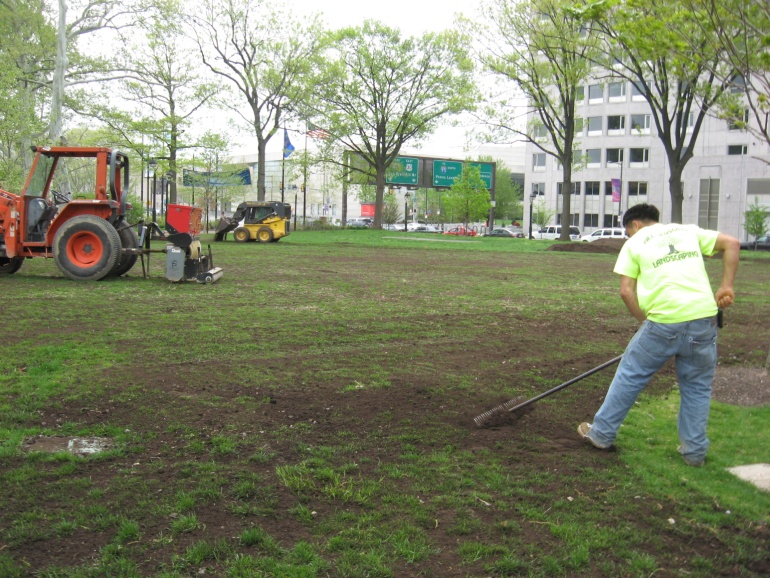 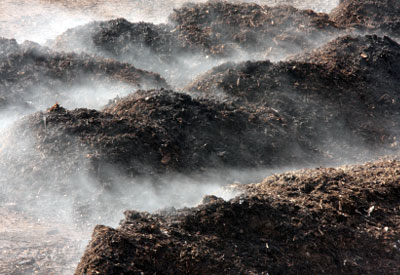 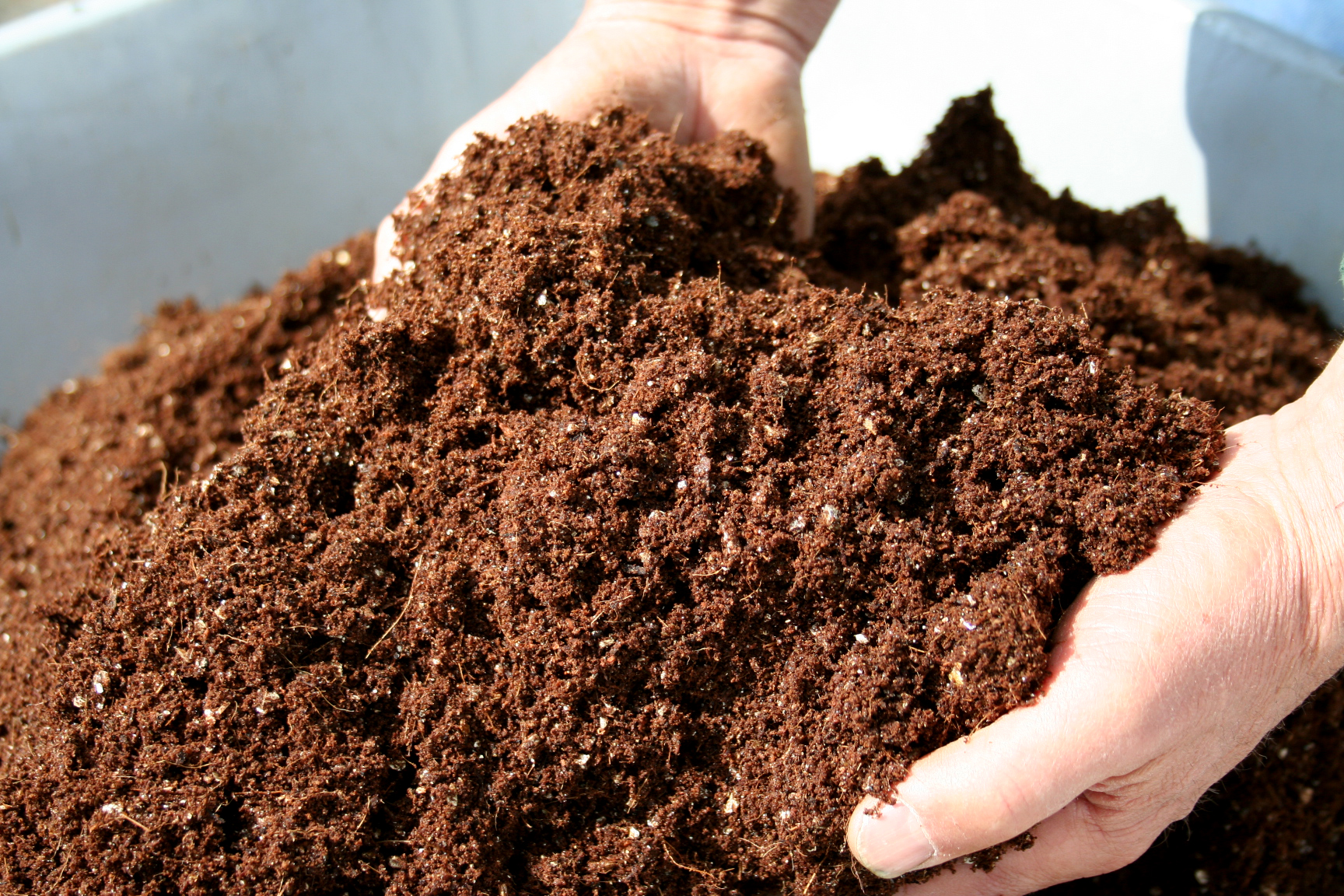 Adding a thin layer of compost after aerating improves soil nutrients and microorganisms.
[Speaker Notes: Compost is decomposed organic matter which adds vital nutrients and microorganisms into the soil. 
It is typically made from leaves and other organic waste that is left in piles to decompose. The piles must be periodically turned to ensure even decomposition. 
The decomposition process creates heat within the compost pile.  Proper heat levels of between 120 and 150 degrees must be achieved during decomposition to kill weed seeds.
Compost often can be bought cheaply from municipalities that collect autumn leaves and other yard waste. 
Topdressing should be evenly spread by the most appropriate means to a maximum depth of ¼”.]
Feed Your Soil!
Feed the soil and then the soil feeds the lawn for you.
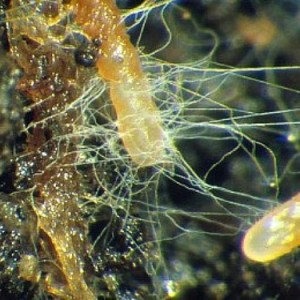 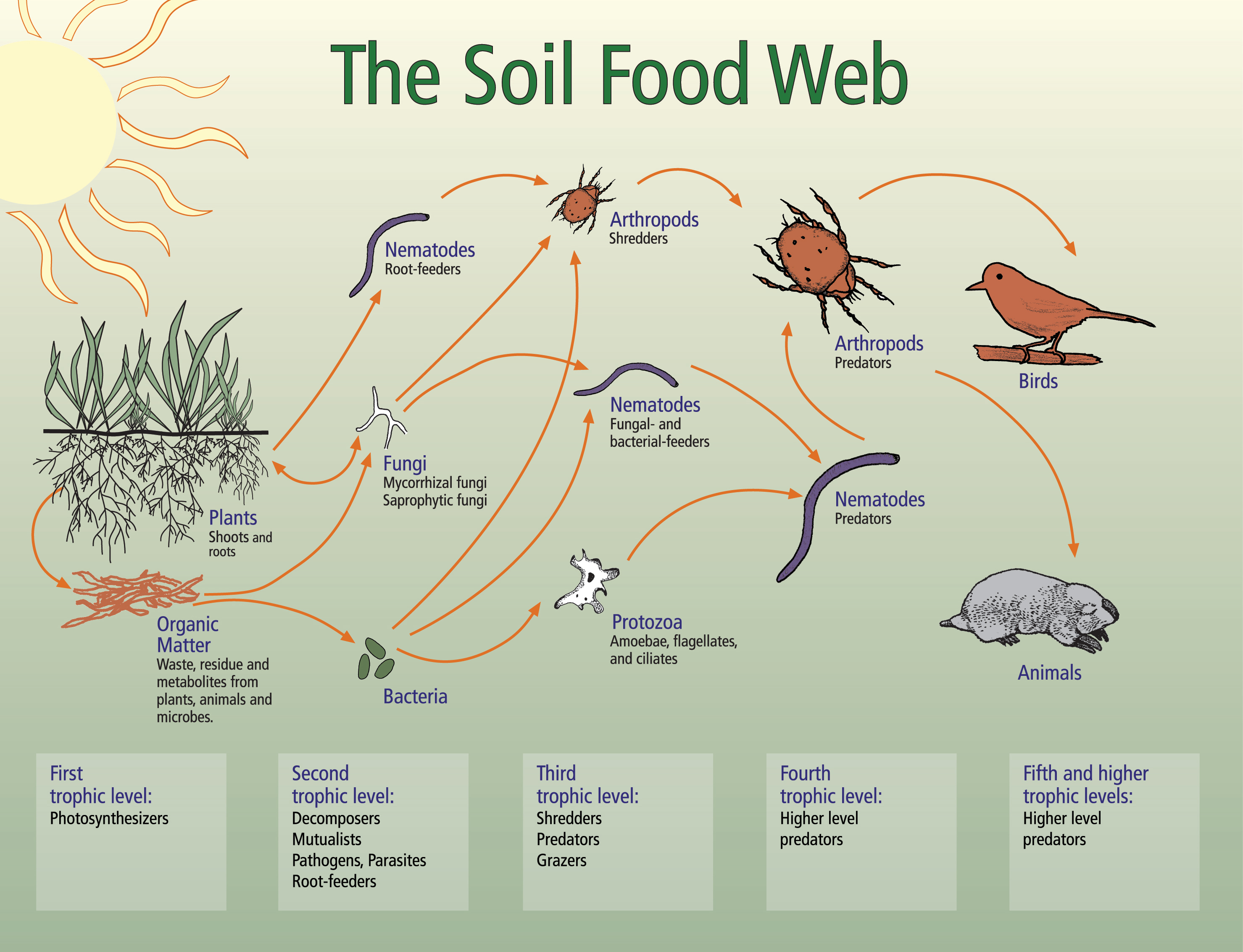 Mycorrhizae
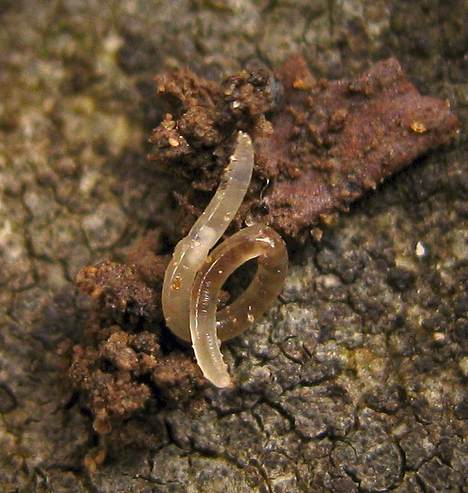 Nematode
[Speaker Notes: Adding organic matter through compost supports the beneficial microorganisms which help create a favorable environment for turf grass. 

Mycorrhizal fungi form symbiotic relationships with roots,  helping plants absorb necessary nutrients and water. 
Fungi also break down decaying matter to release nitrogen for uptake into plants.  
Bacteria feed nematodes that help prevent plant predators like grubs.]
Overseeding
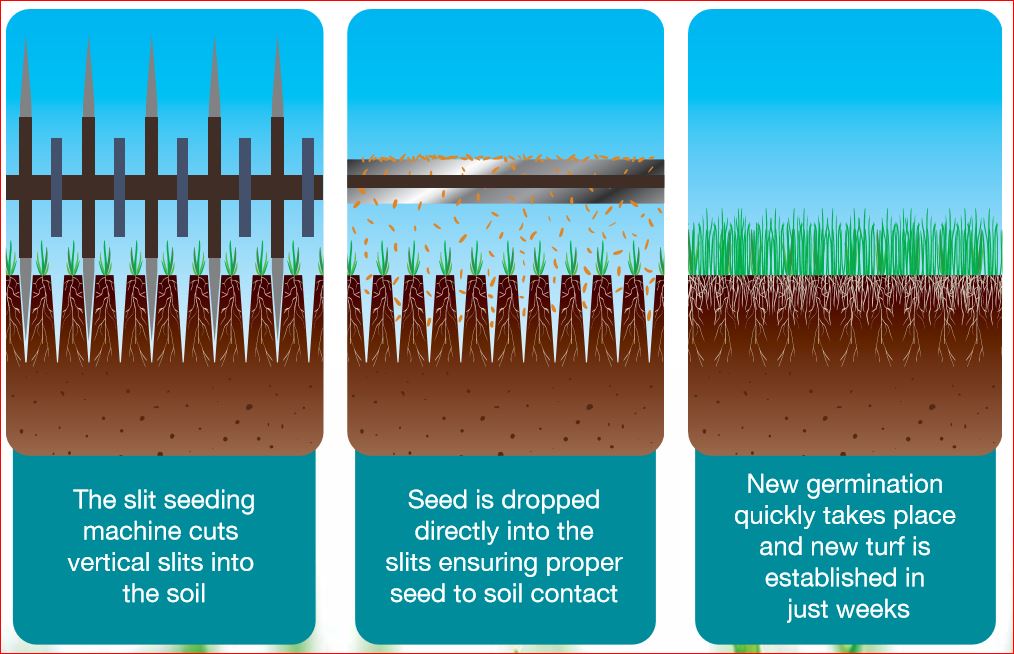 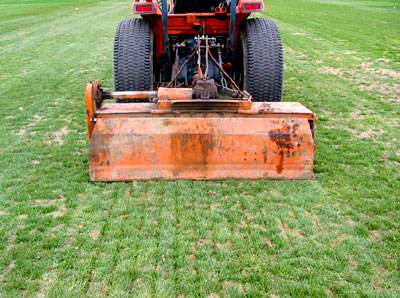 Seed mix:  Fisher & Sons Performance Seed Mix  
44%  Mustang 4 Tall fescue
6% Kentucky Bluegrass, 
44% Crossfire 3 Tall Fescue 
6% Perennial rye.
	*Not a monoculture-- different species react differently to different seasonal conditions. 

 Overseed in at least two directions at a rate of 6 lbs/1000 sf.
Broadcast seeding is not preferred.
[Speaker Notes: Grass plants are like any other living thing: they can die. By mowing our lawns we also prevent the turf plants from going to seed.  Therefore we need to revitalize the lawn periodically by overseeding, or planting new grasses.

It is a good idea to use a mix of seed species. Some grass species do better at different times of the year and under different conditions, so with a mixture of grass species, there will always be a vigorous grass species growing at different times of the year, preventing a monoculture and consistently outcompeting weeds.  The result is a healthy green lawn throughout the seasons.]
Organic Turf Fertilizer
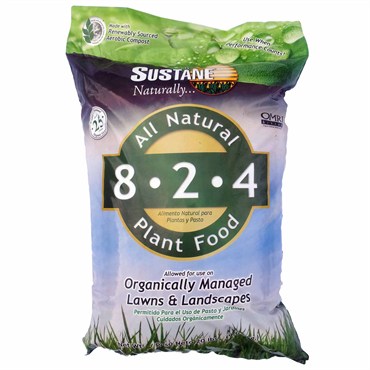 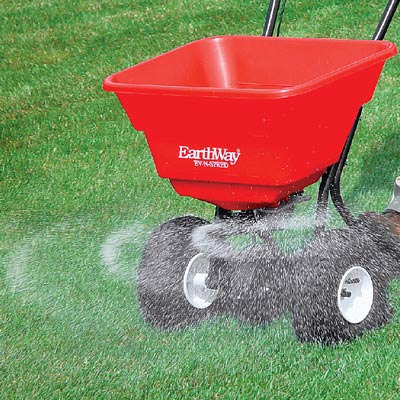 Apply organic turf fertilizer, such as this 8-2-4 All Natural Slow-    			Release after aeration if you are not topdressing.

Product is NOT water soluble, therefore much lower amounts of   		N-	P-K are needed. 

The chemicals do not run off with rain or irrigation.
[Speaker Notes: There are organic fertilizer materials that can be used to make the adjustments recommended in your soil sample report. 

These products are Not water soluble and thus are slowly released over time. Most importantly their chemicals are not being released into waterways.

Notice that the N-P-K levels are 8%, 2% and 4% respectively.  These proportions are much lower than the non-organic, soluble product that was being washed away.]
Mowing
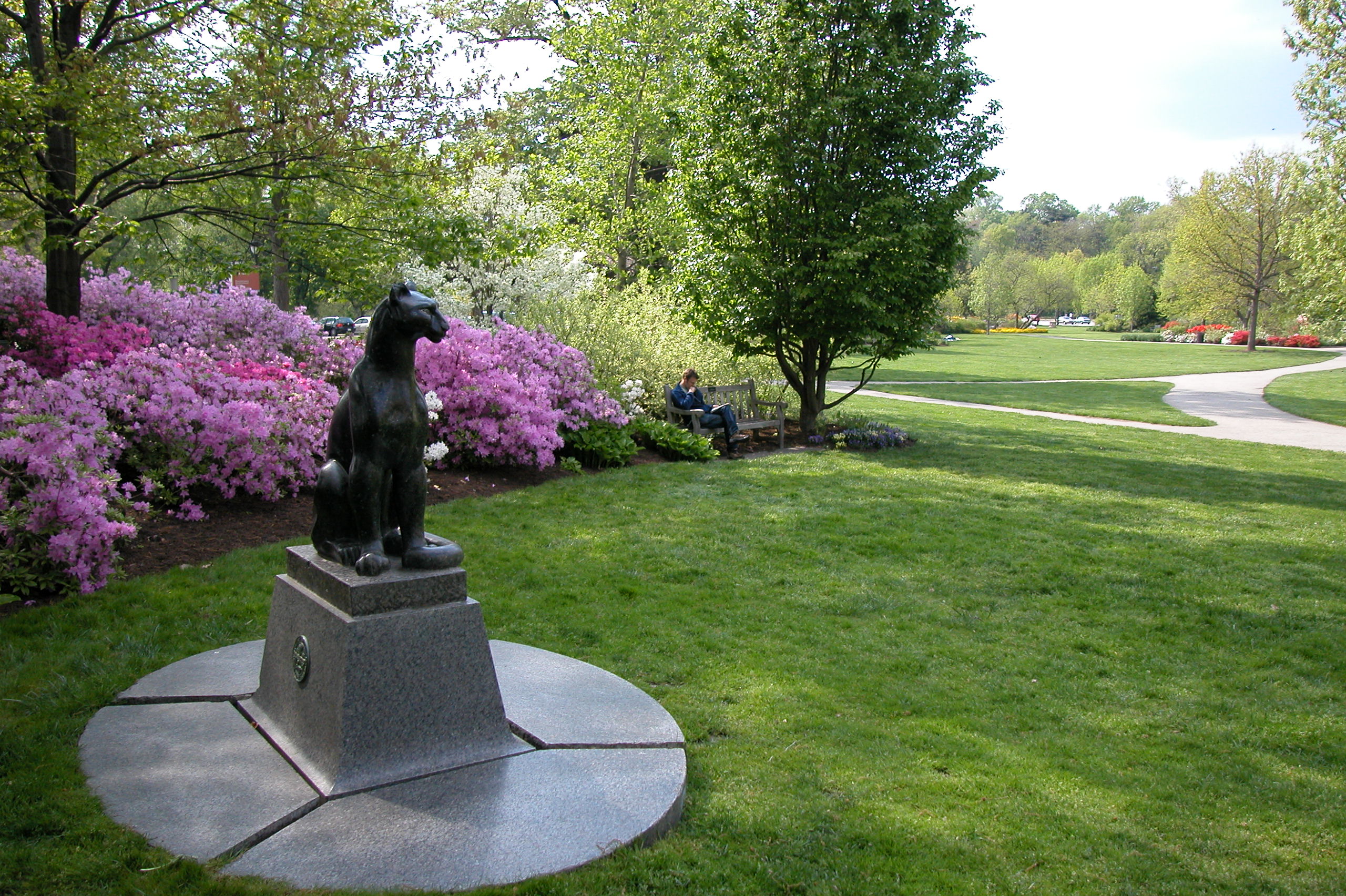 Mowing Specifications:
 No more than 1/3 of the leaf blade at each mowing operation.
 Height: 3” in spring;  4” in summer;  3” in fall
Use mulching blades. Leave shredded grass cuttings in place.
Do not bag grass cuttings. 
Do not string trim at the base of any plants.
Hand weed only.
[Speaker Notes: Remember that lawn grasses are plants! Therefore they must photosynthesize for energy and the overall health of the plant. So with organic practices mowing is typically approached differently. 
The grass is mowed higher to leave as much of the plant as possible to photosynthesize. This helps produce a plant that is much healthier, with stronger roots, that will be more resistant to disease and drought.]
Mowing Practices
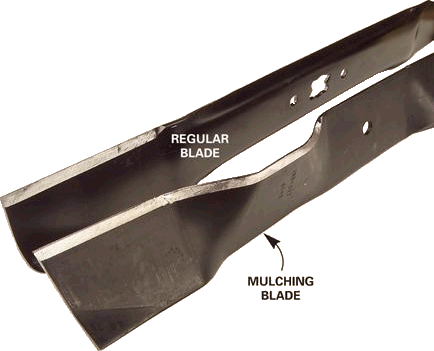 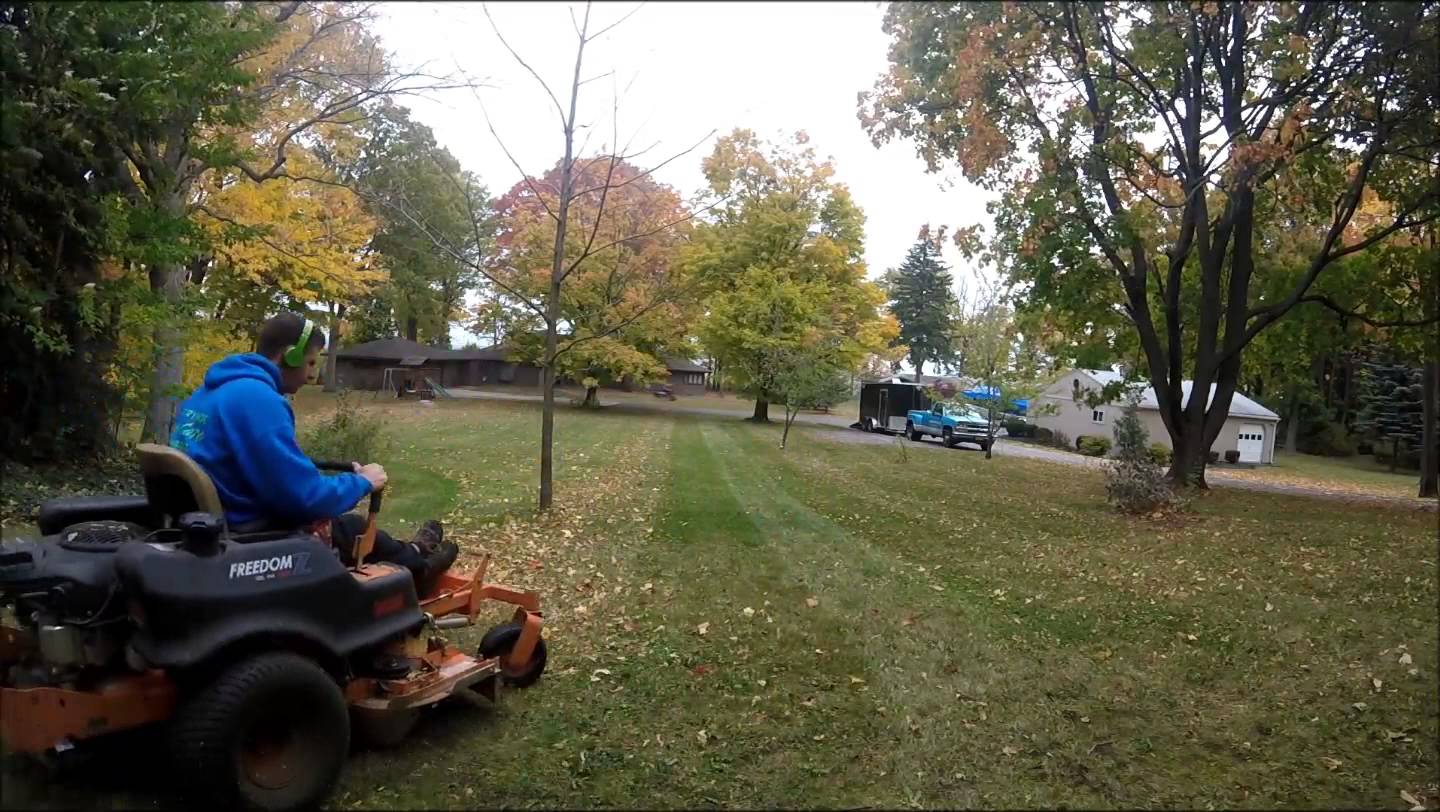 A mulching mower blade reduces the size of mowed materials and leaves it on site. This replenishes the organic nutrients to the soil.  Free fertilizer!
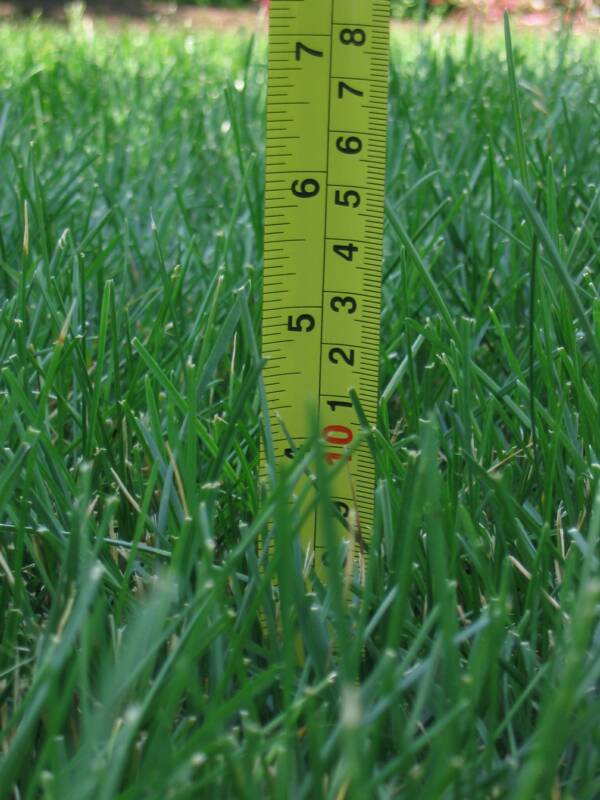 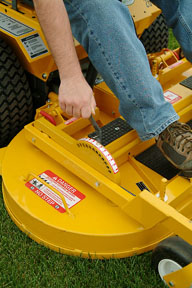 Adjusting blade height
Taller grass blades have advantages
[Speaker Notes: Most commercial and residential lawn mowers have adjustment levers to change mowing heights.

Mulching blades are generally more curved than regular mower blades, which creates a circulating air stream that forces the clippings back against the blade rather than expelling them.  The clippings will be cut repeatedly into smaller and smaller pieces, and then dropped onto the ground.   The small pieces are quickly decomposed, thereby returning their nutrients to the soil.

Allowing the grass plants to grow taller in warm months helps them to grow deeper roots to reach more water during dry periods. The extra height also shades the soil to help hold moisture and to outcompete weeds for sunlight.]
Lawn Cultural Practices
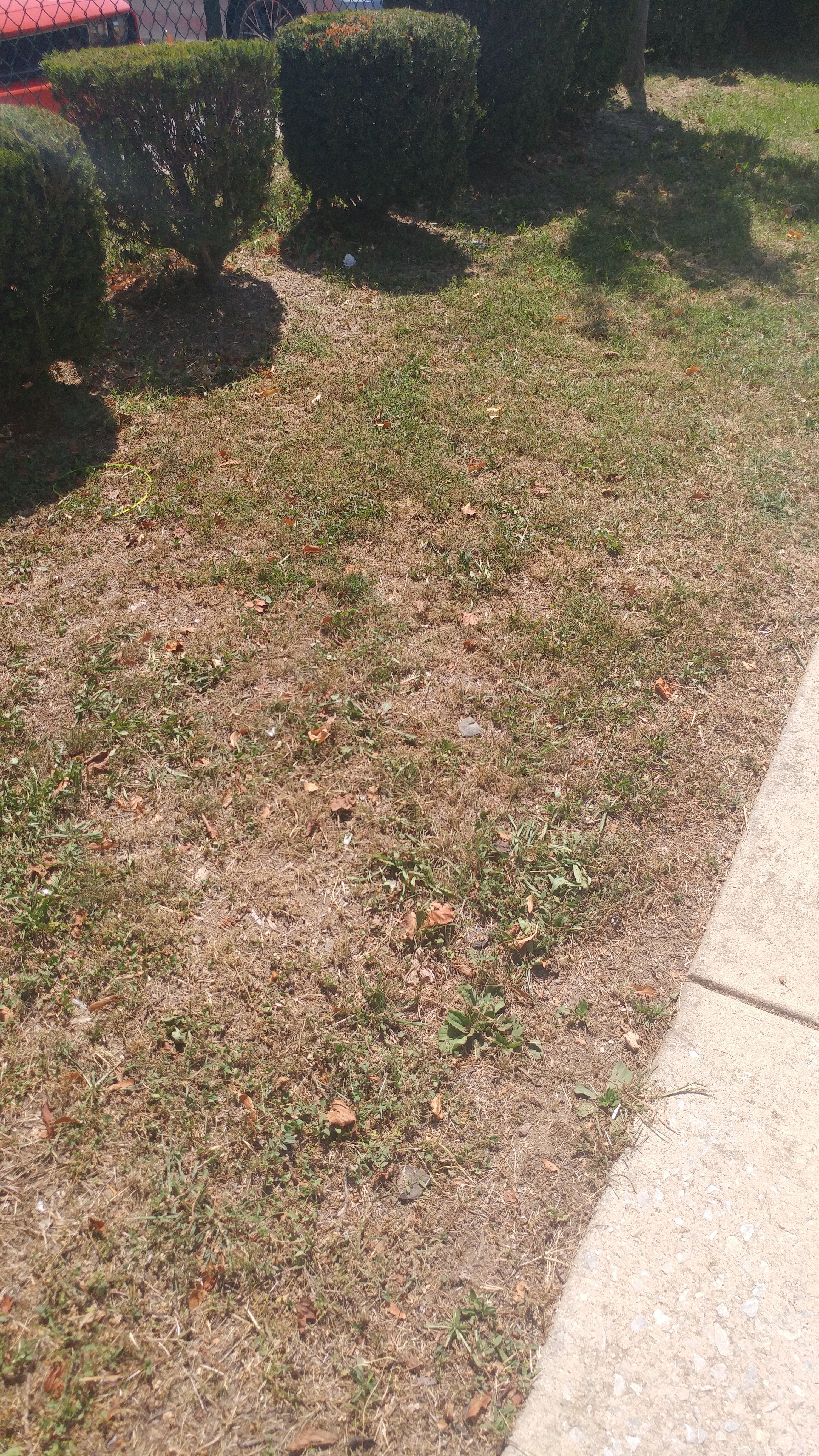 Photos taken the same day
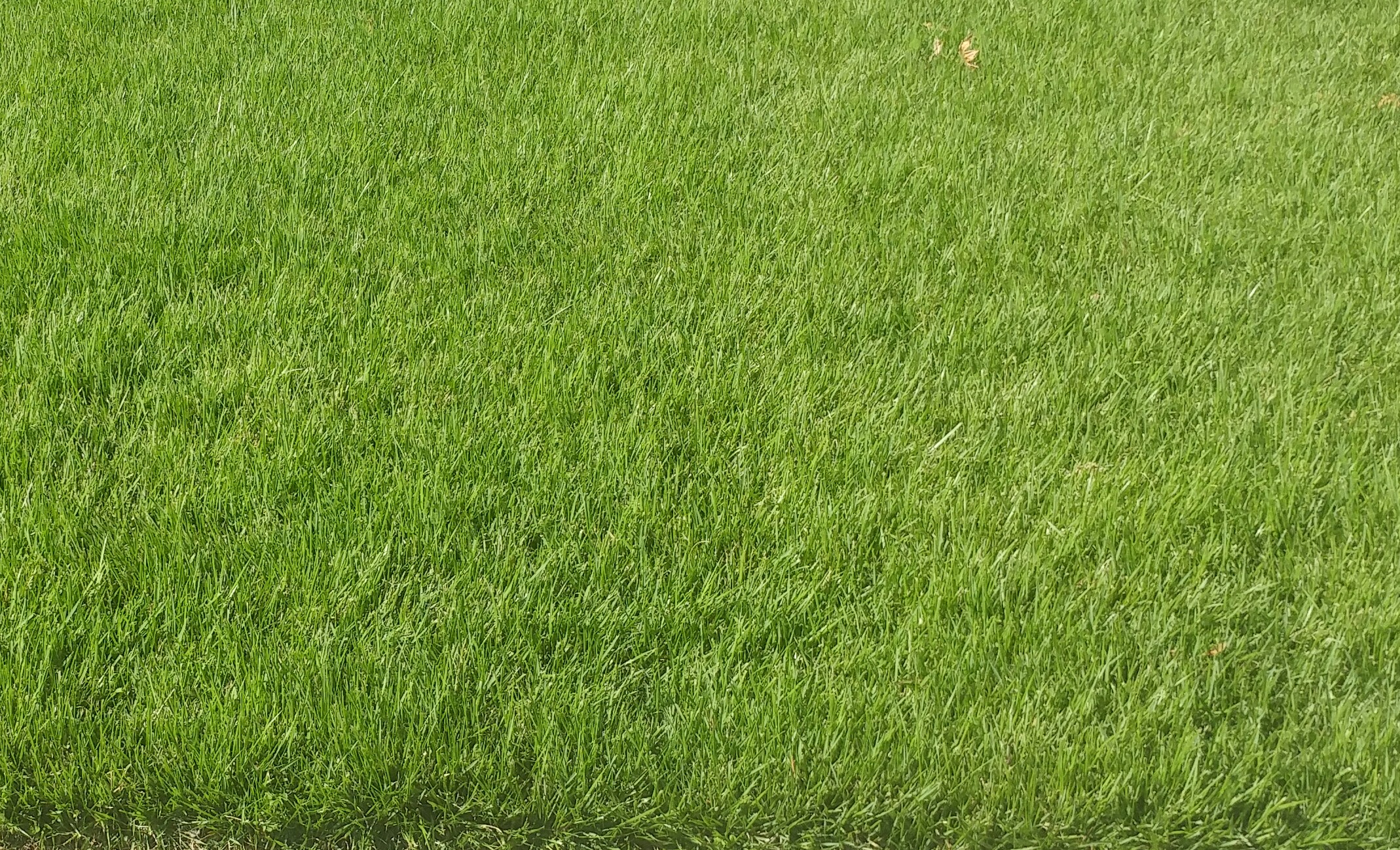 Tall grass -- more suited to  deal with stressors like drought and heat.
[Speaker Notes: These are photos of different lawns taken on the same day during a heat wave and drought. 

The grass on the left is in an urban high traffic area that was mowed to about 1-2”.

The photo on the right is of a less trafficked area where the lawn is typically cut to a height of 4-5”.  The taller lawn with less compaction has tolerated the heat and dry conditions very well, and the other has wilted. The extra height also shades competing plant’s seeds so they do not germinate.]
Weeding
.
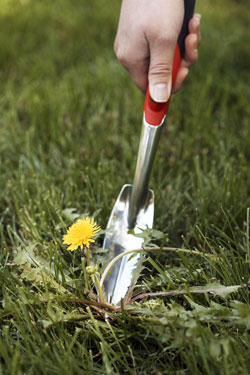 HAND WEEDING – 
the preferred method!
[Speaker Notes: Unfortunately, weeding is necessary in all landscaping and lawn care, especially in the early stages. 

What is a weed? It’s simply a plant that is undesirable in its current location. 
Without using chemicals, the preferred way to remove weeds is the old fashion way!  Hand Weeding!

An organic lawn care approach is about creating an environment where the desired plants, in this case the turf grass species, can outcompete the weeds!  Using organic practices year after year will reduce the amount of weeds naturally.]
Organic Weed Killer
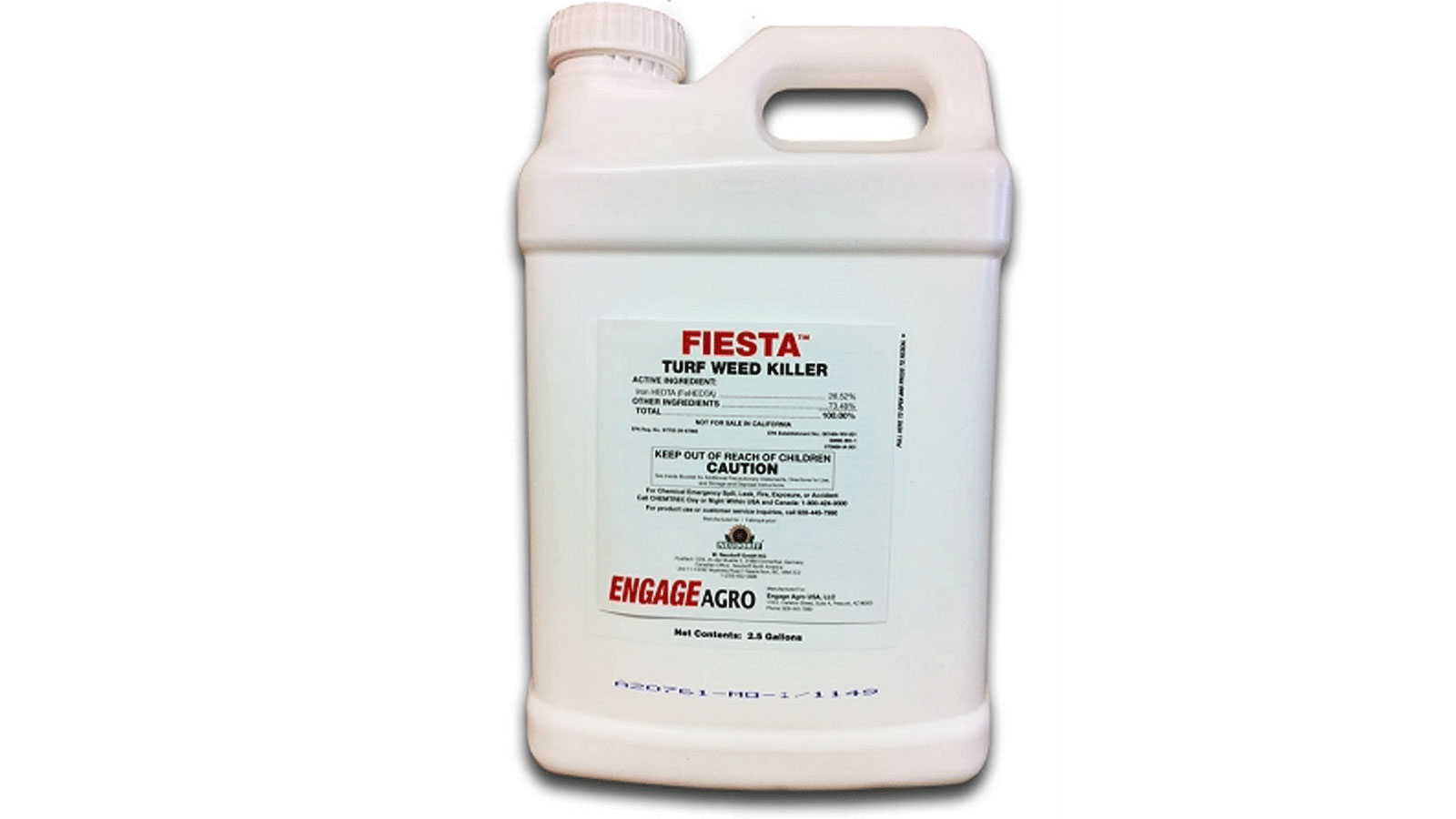 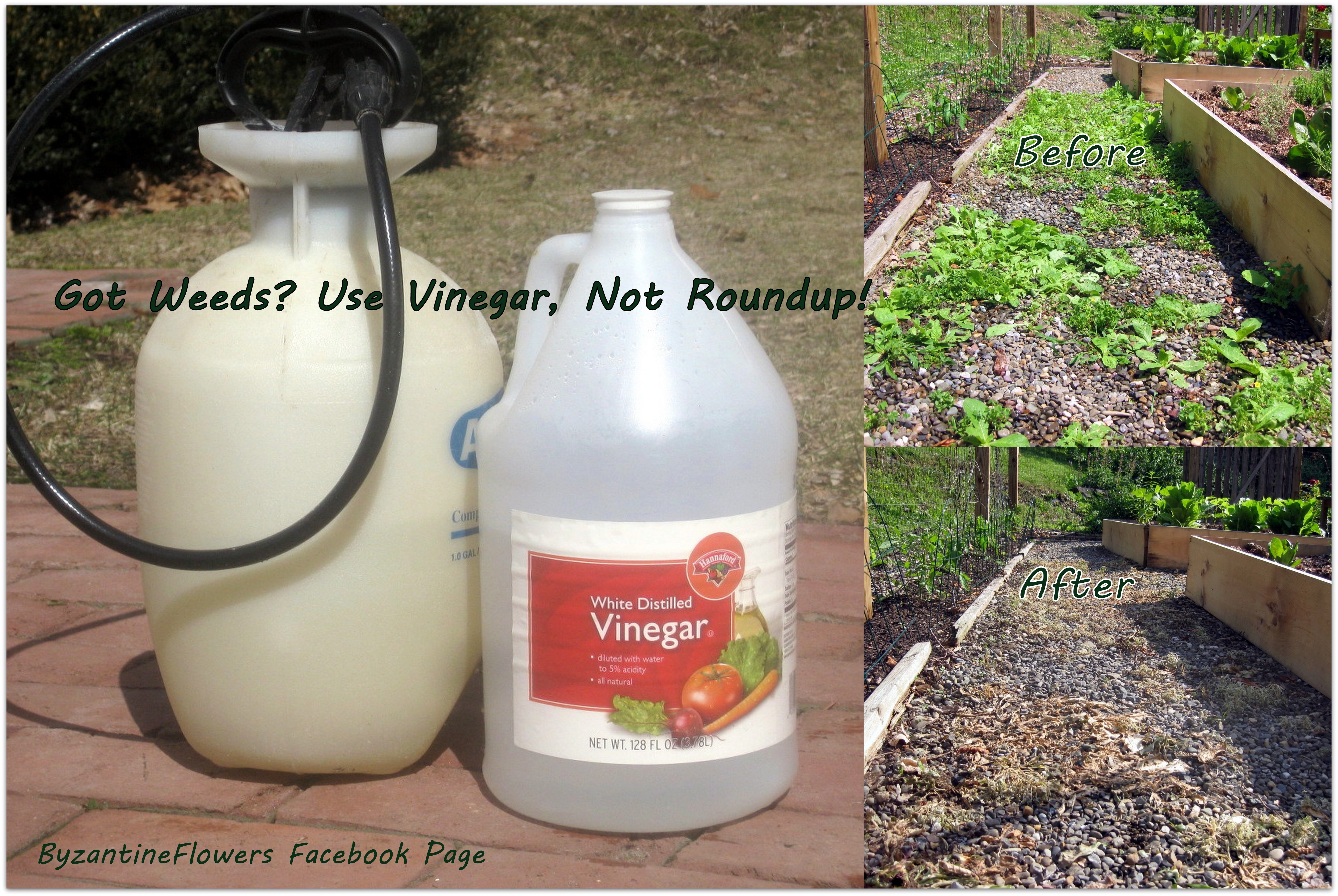 There are a few organic options for spraying weed control
[Speaker Notes: If necessary, there are organic ways to “chemically treat” weeds.
Household vinegar has proven to be an effective and inexpensive way to spot treat weeds.  Fiesta is also an organic spot treatment that is effective for juvenile plants.]
Safety
Hat
High visibility 
T-Shirt, Vest, or Jacket
Safety glasses
Dust mask
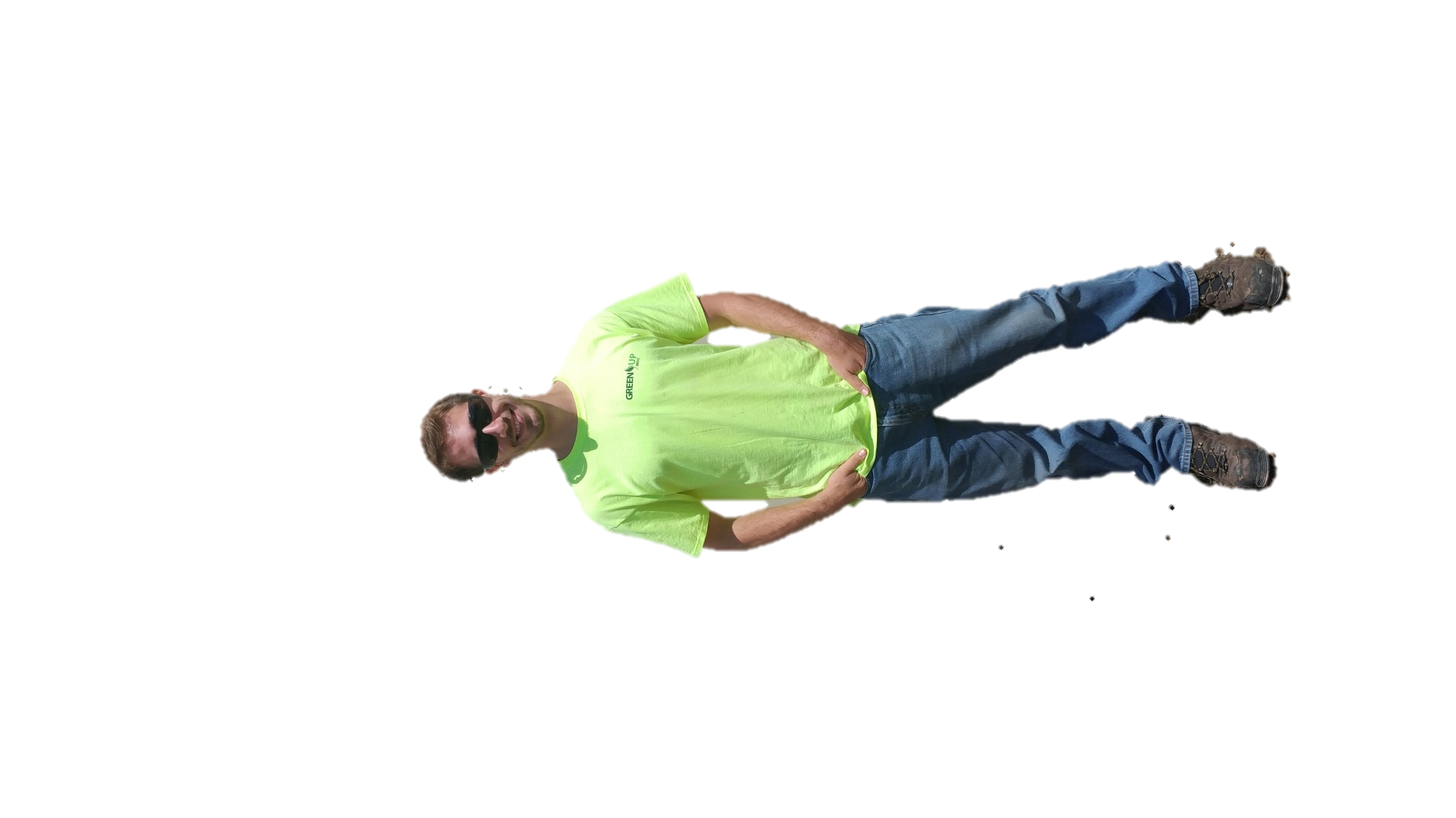 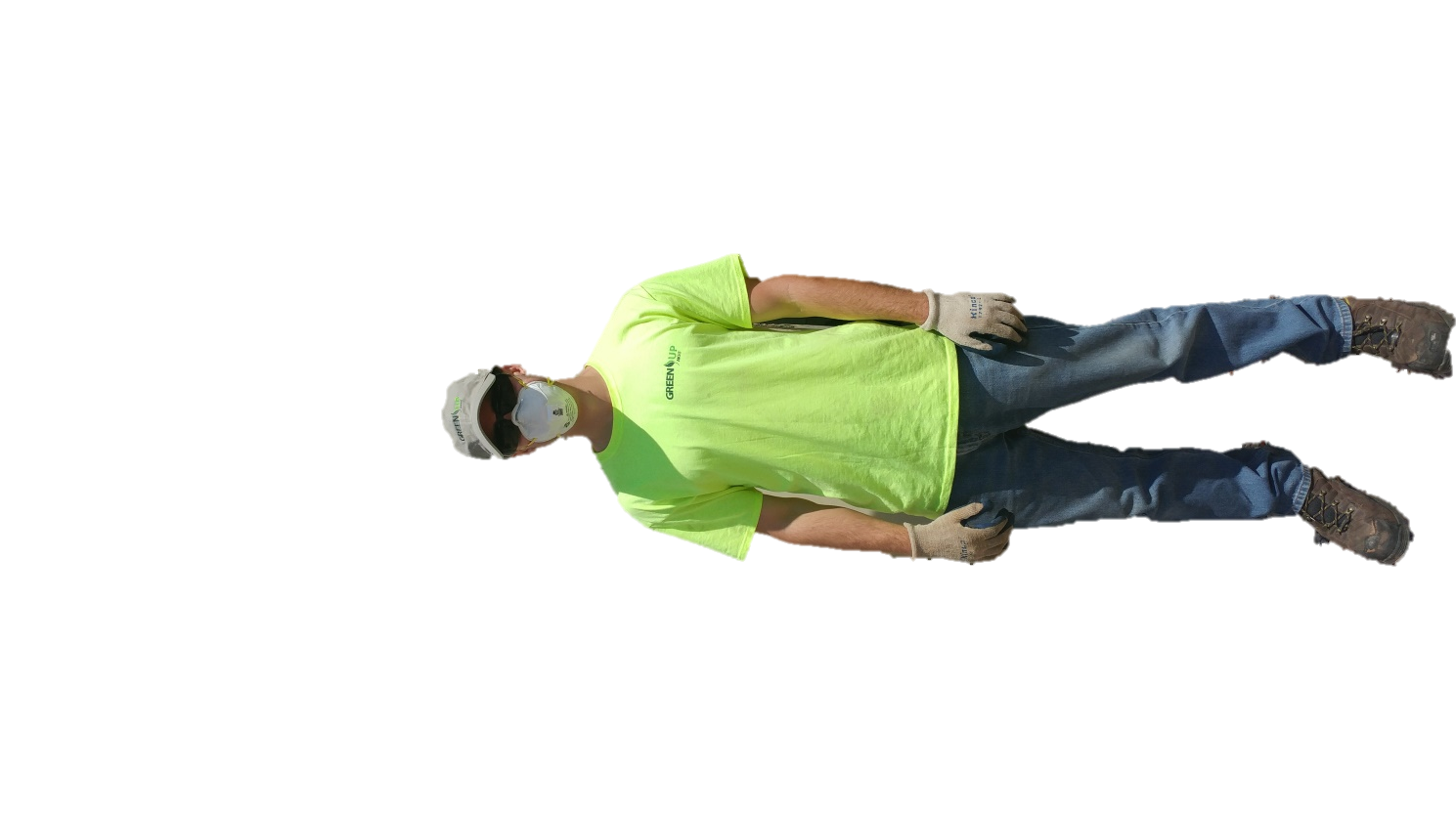 Gloves
Long pants
Hard-Toed Boots
Personal Protective Equipment
[Speaker Notes: In all labor-intensive jobs, and projects that require machinery, personal safety must be taken seriously.  
PPE or Personal Protective Equipment must be worn while using all of the machines mentioned in this presentation. 

Safety glasses and dust masks are mandatory for any activity that may cause dust or debris to become airborne, such as blowing, cutting, or grinding.  Glasses are recommended for most other tasks as well. 
Hats are recommended.  Hard Hats may be required for some construction tasks or on specific sites.
Gloves and hard-toed boots are important to protect hands and feet from injury.]
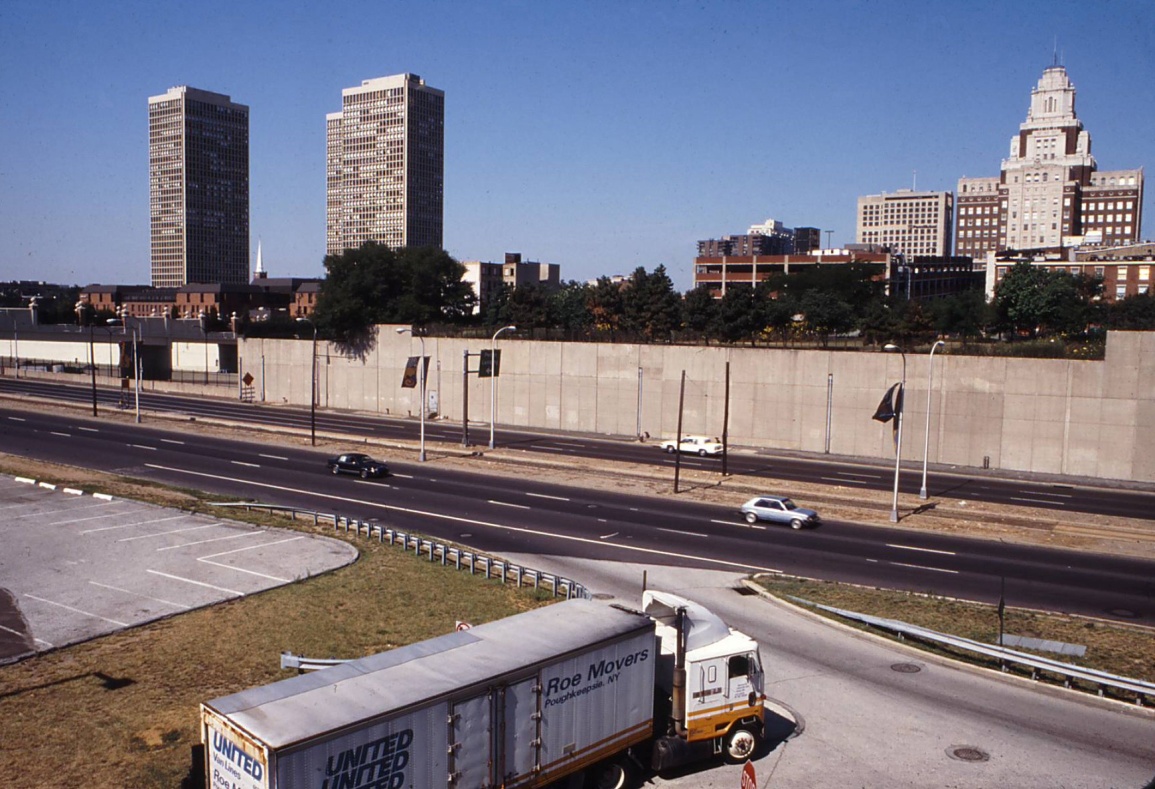 Success Story
Philadelphia Waterfront
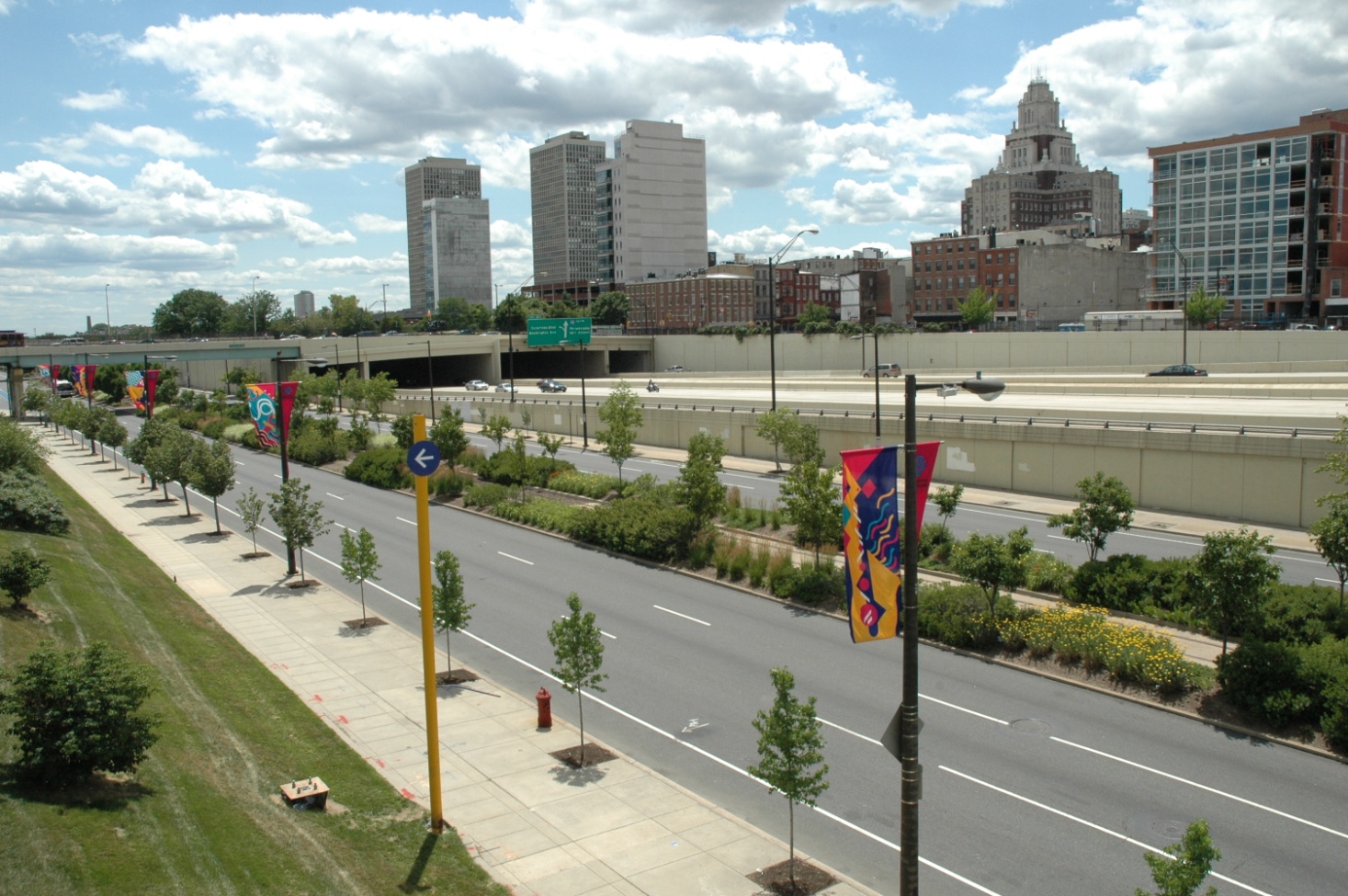 Before
After
[Speaker Notes: The benefits of organic management are clear when you compare the turf in the upper picture with that in the lower picture.  Formerly, the turf was mowed short under a conventional contract.  The grass is much healthier, but still is acceptably neat for a commercial corridor.  Since this property abuts the Delaware River, the stormwater benefits of organic management are clear.]
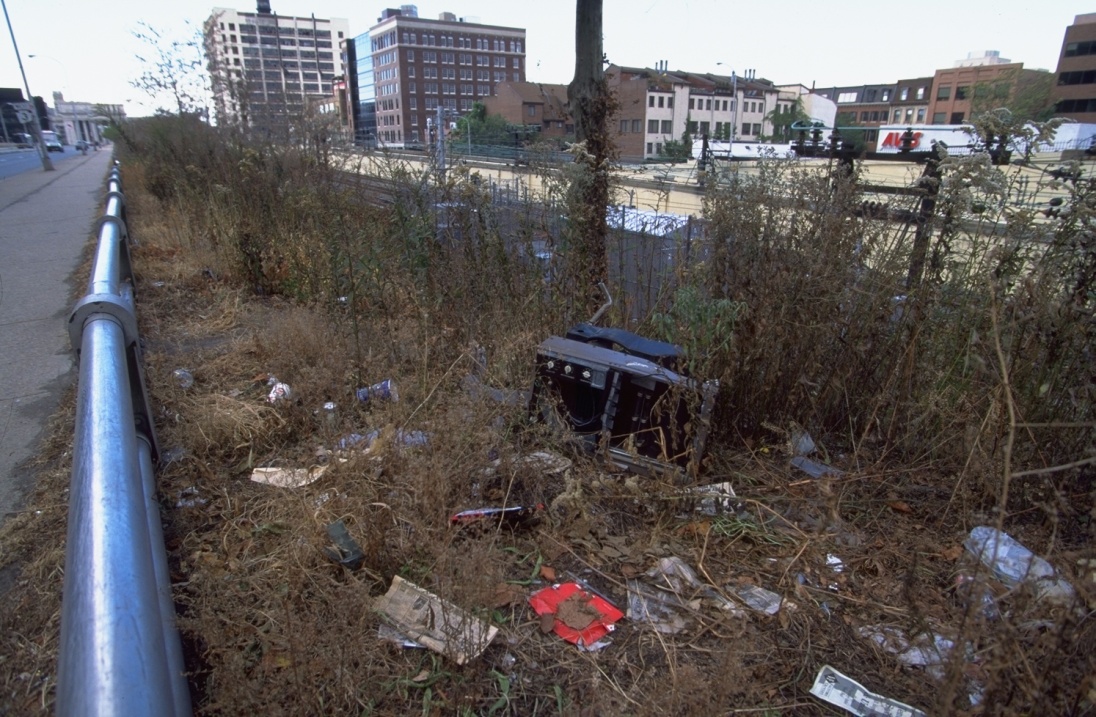 Success Story
JFK Boulevard, Philadelphia, PA
Before
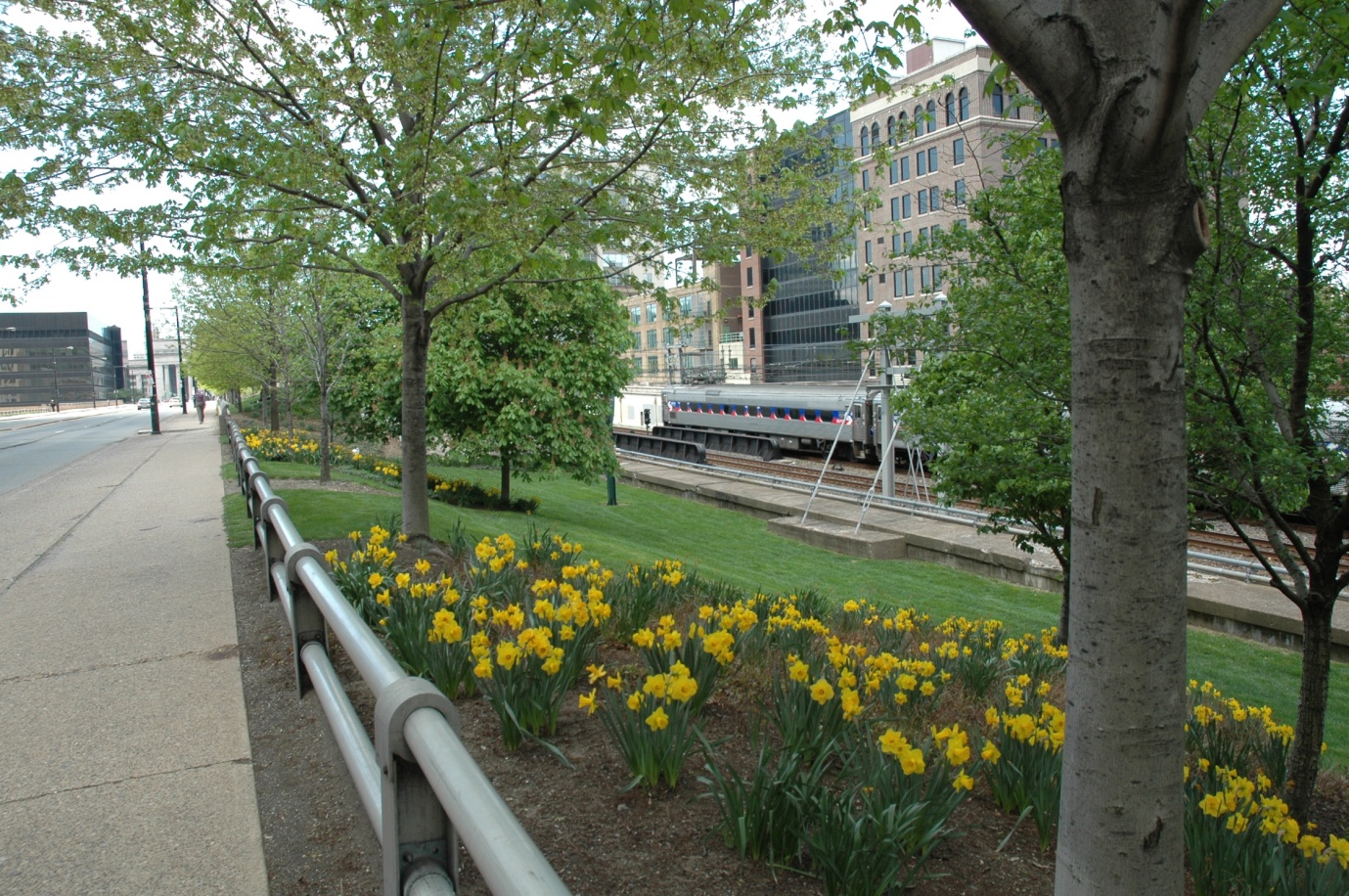 After
[Speaker Notes: Organic turf management DOES work!    This transportation corridor in Philadelphia was a magnet for trash and invasive weeds.  With some easy-care landscaping and just a few seasons of organic care, it was transformed.]
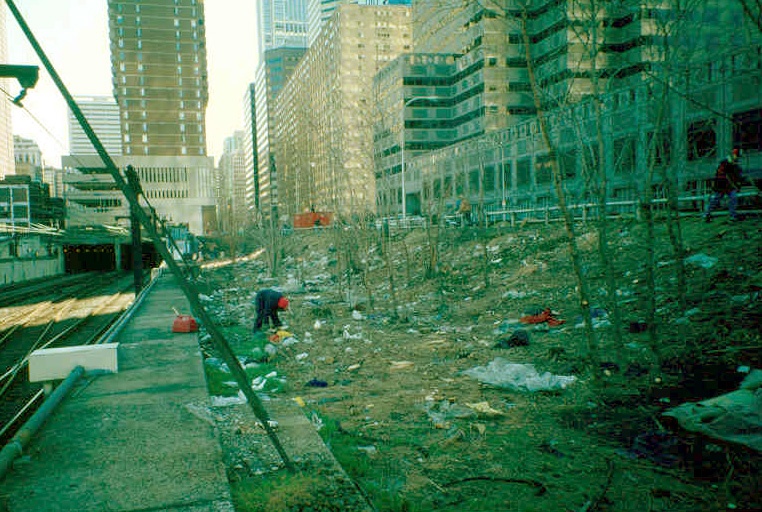 Success Story
JFK Boulevard, 
Philadelphia, PA
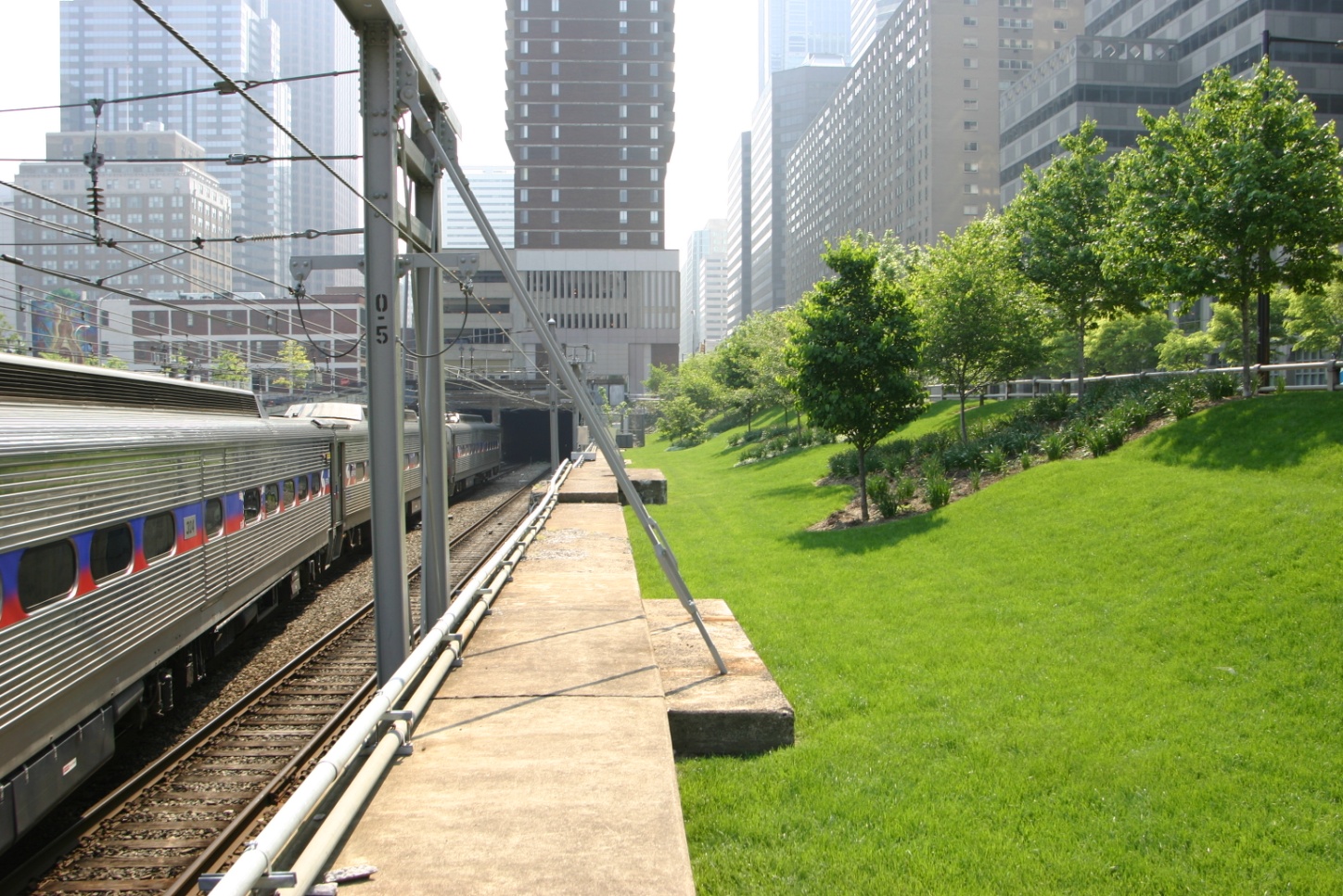 Before
After
[Speaker Notes: Studies show that nicely maintained landscapes are less likely to be defaced.  A beautiful organic lawn area is an asset to a community and promotes better health, less crime and economic stability.  At the same time, it can reduce non-point source pollution and improve water quality.]
Successful Organic Turf Management
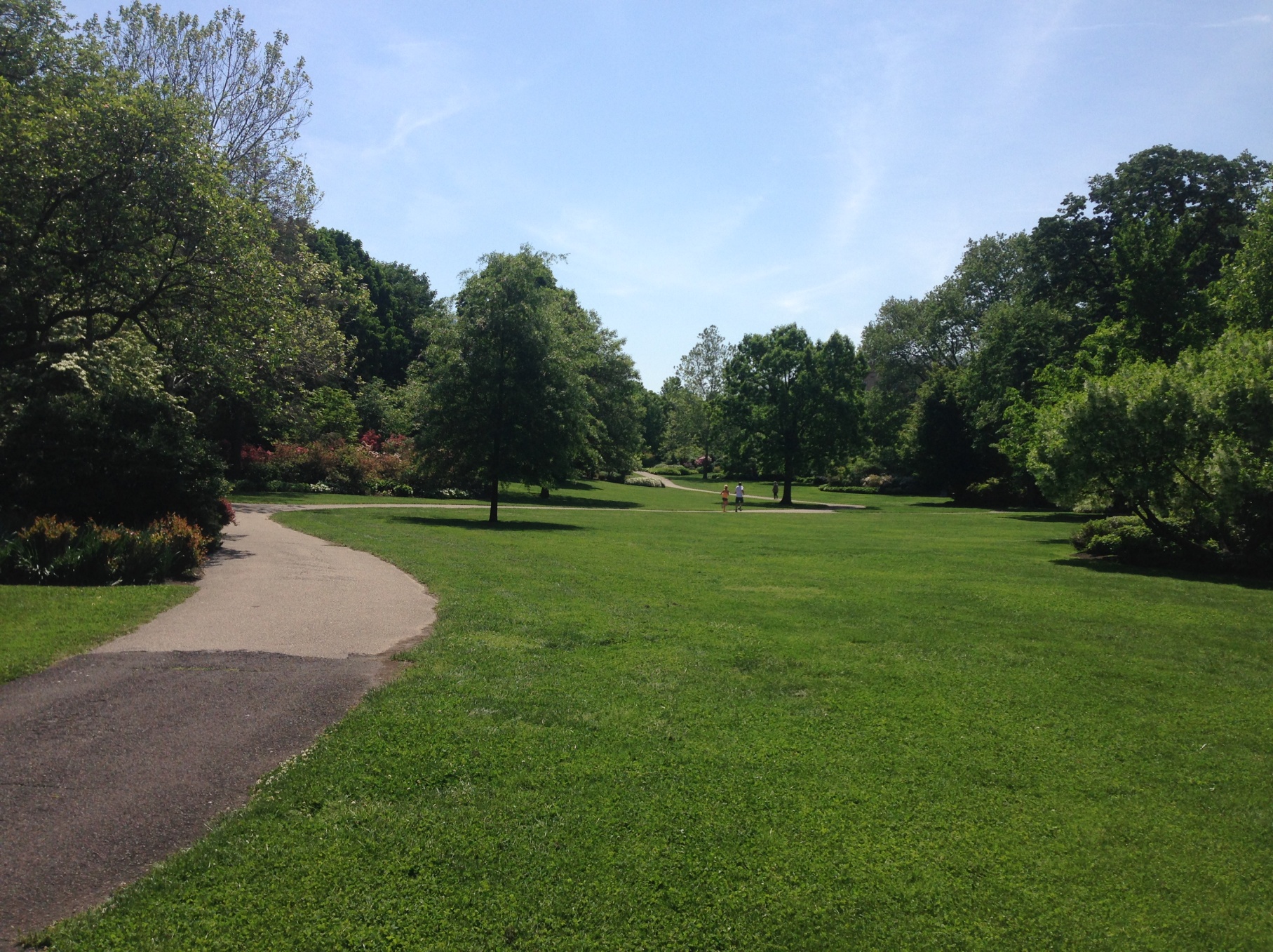 [Speaker Notes: With consistent implementation of these organic turf management practices, a healthy, beautiful lawn can be achieved.  Frequent joggers along this park path can appreciate that they are not exposed to toxic chemicals as they run, and everyone can appreciate the stormwater and water quality benefits!]
You Learned:
What  organic turf management is

 The benefits of organic management

How to use organic cultural practices to maintain & enhance the landscape
Preferred procedures for organic turf management

 The best tools & equipment to use
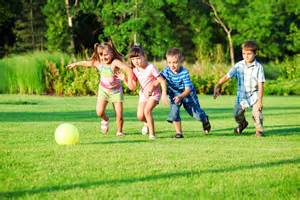 [Speaker Notes: We hope you have a better understanding of how and why to manage turf grass organically. In this presentation you learned:

*What organic turf management is
*Why we should manage turf organically
*Techniques for organic turf management, and
*Recommended tools and equipment]
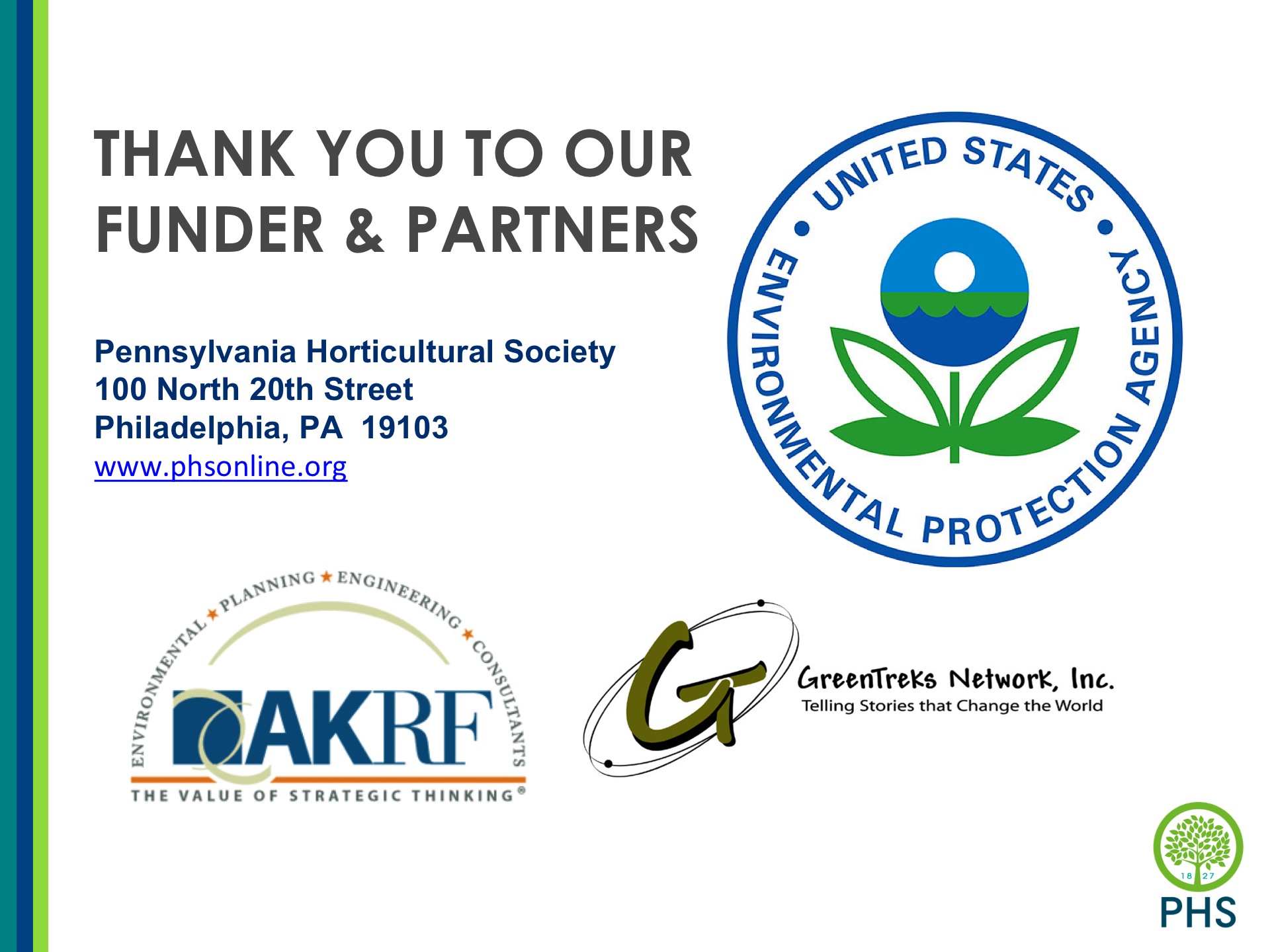 THANK YOU TO OUR 
FUNDER & PARTNERS
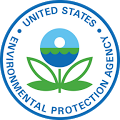 Pennsylvania Horticultural Society
100 North 20th Street
Philadelphia, PA  19103
www.phsonline.org
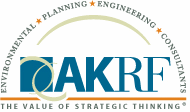 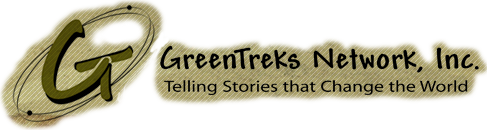 [Speaker Notes: This concludes this presentation on Organic Turf Management. Thank you to our funder – the US Environmental Protection Agency Region III, and partners PHS, AKRF, Inc. and GreenTreks Network, which helped produce this series.]